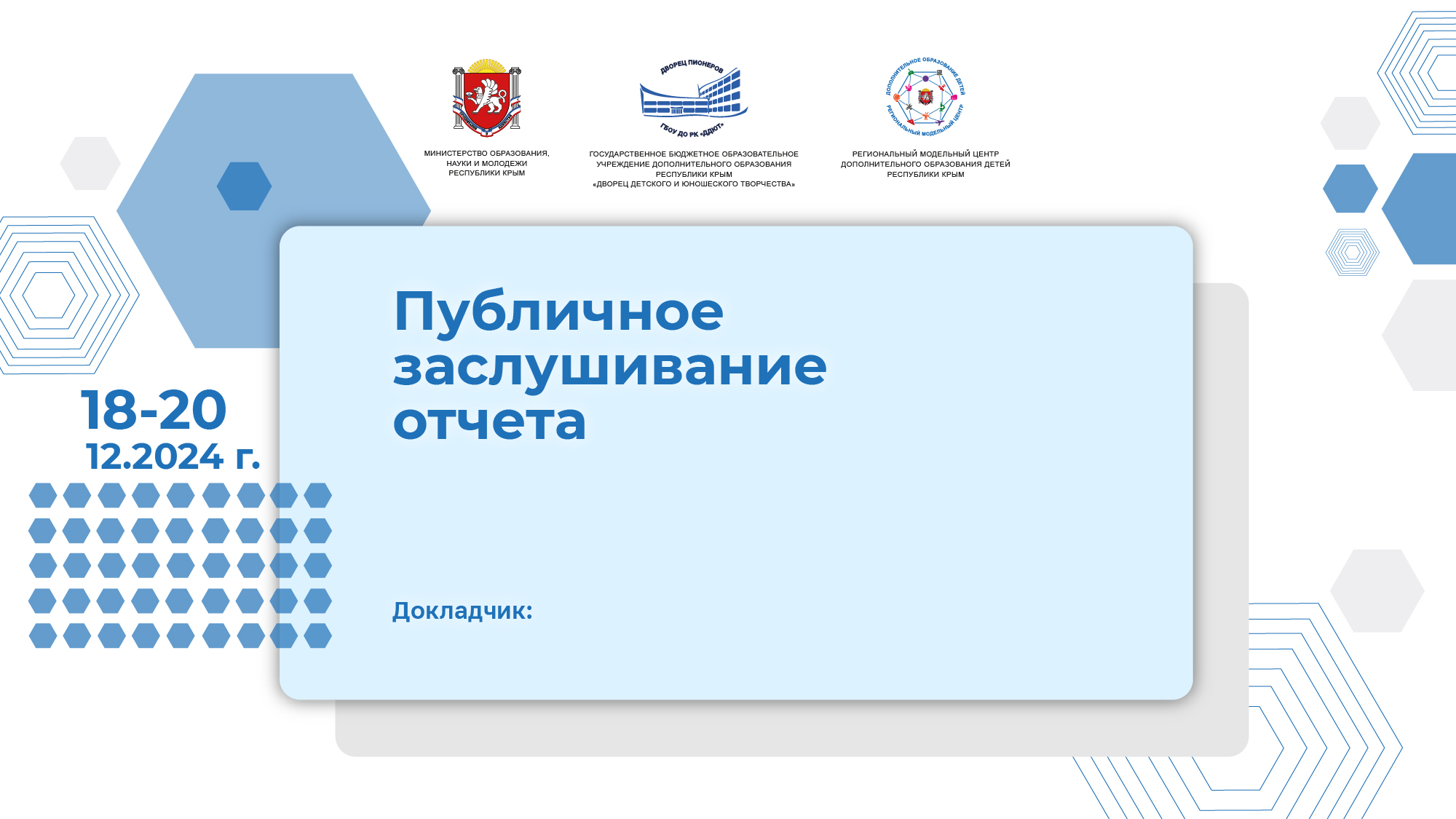 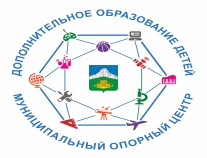 Муниципальный опорный центр дополнительного образования детей  Белогорского района
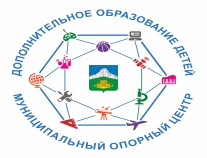 Муниципального опорного центра
муниципального образования 
Белогорского района Республики Крым 
по внедрению Целевой модели в 2024 году.
Малахова Александра Алексеевна  
Руководитель МОЦ Белогорского района
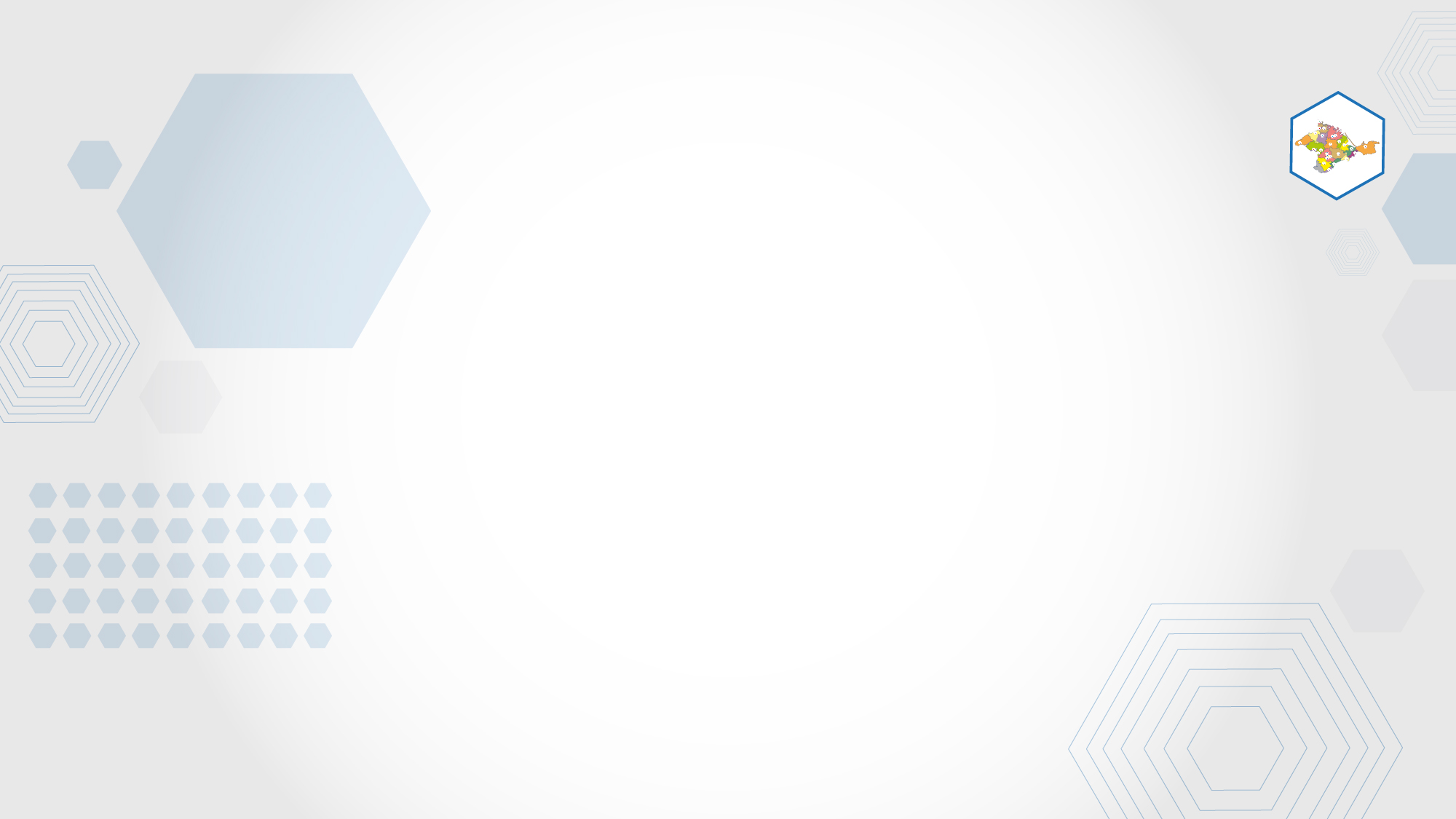 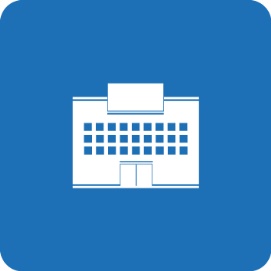 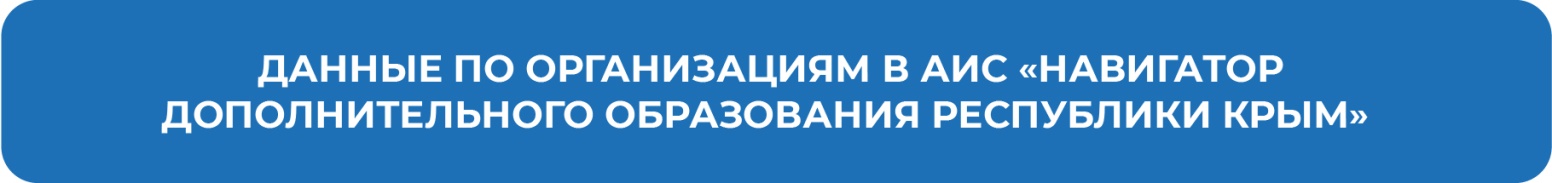 Зарегистрированных в АИС «Навигатор ДО РК»
 организаций __________ (на июнь 2024 г.)
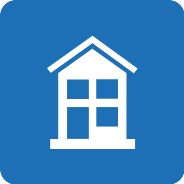 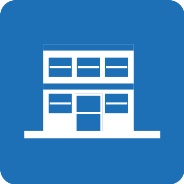 ДОУ -  26
СПО - 1
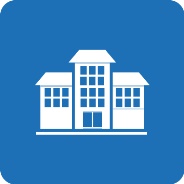 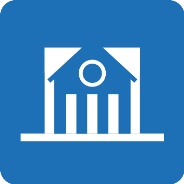 ВУЗы -0
Школы – 26
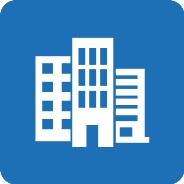 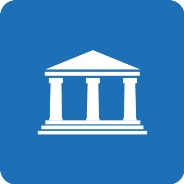 Учреждения ДО - 0
ДШИ - 0
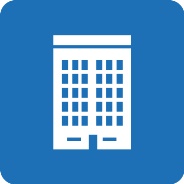 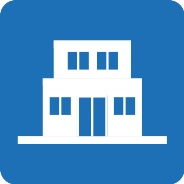 Частные организации - 0
ДЮСШ - 1
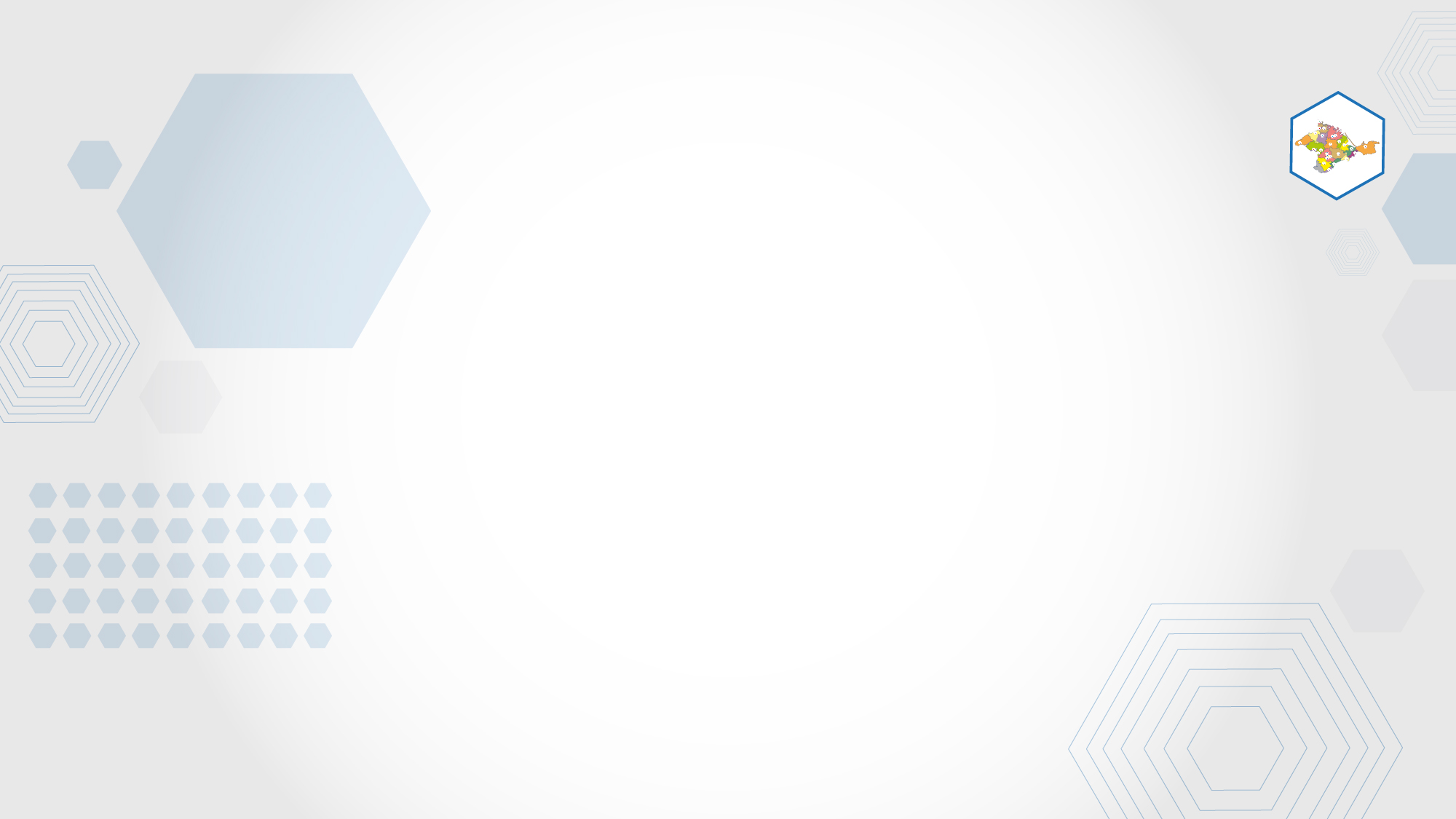 По данным Росстата на декабрь 2024 г. 
в муниципальном образовании Белогорского района  Республики Крым общая численность детей в возрасте от 5 до 18 лет составляет
12 611 чел.
По данным АИС «Навигатор ДО РК» охват детей в возрасте от 5 до 18 лет
9062  чел.
71.86%  (2024 г.)
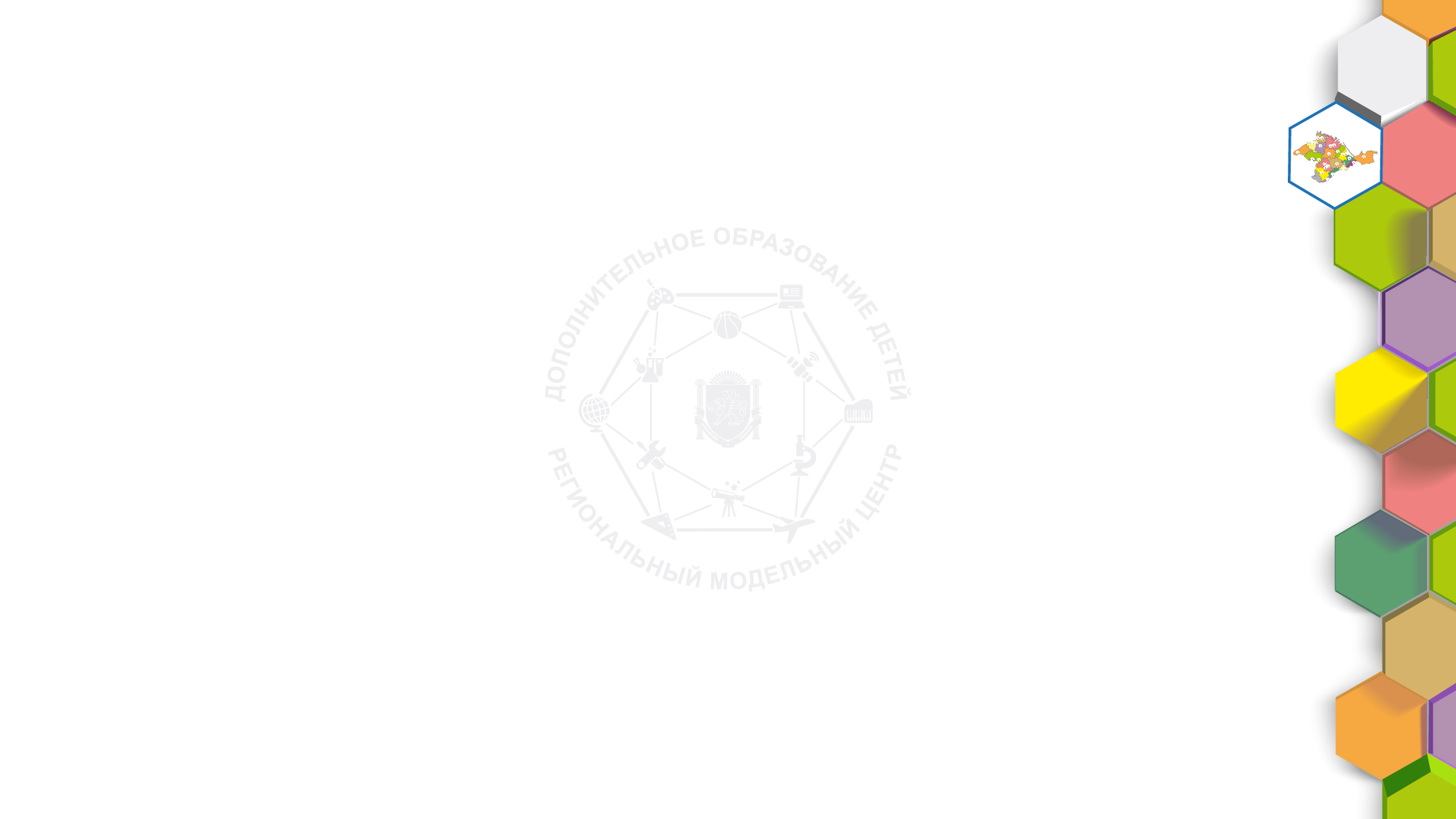 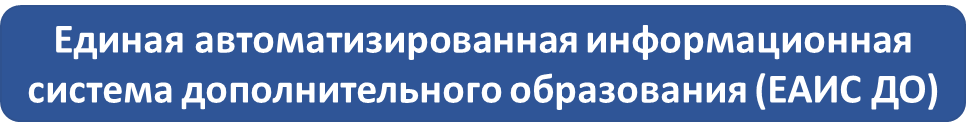 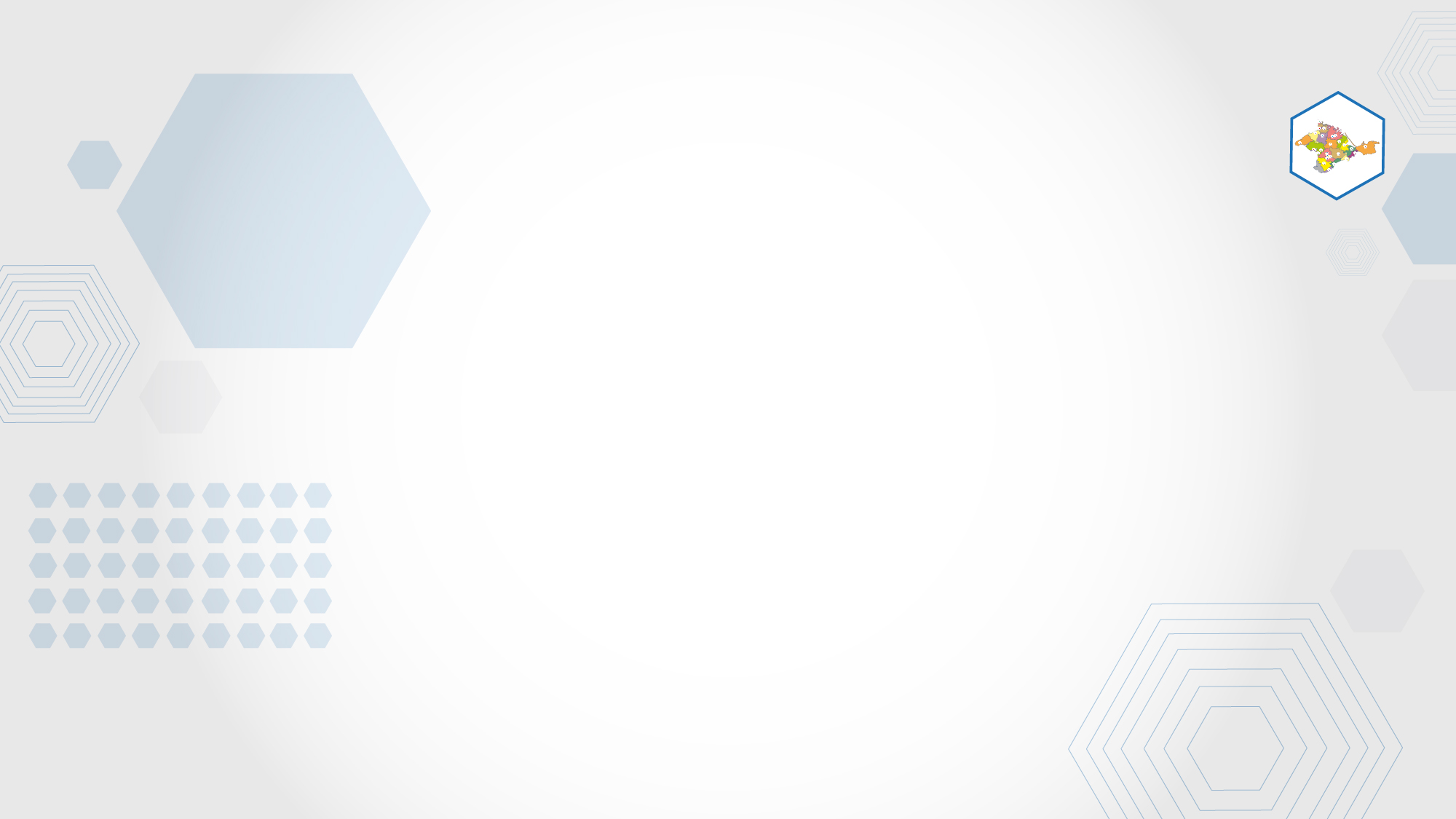 По данным АИС «Навигатор ДО РК»
на декабрь 2024 г. РЕЕСТР ПРОГРАММ
313
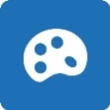 118
Художественная
Социально-гуманитарная
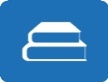 40
Физкультурно-спортивная
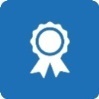 68
39
Естественнонаучная
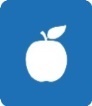 15
Техническая
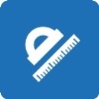 Туристско-краеведческая
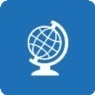 33
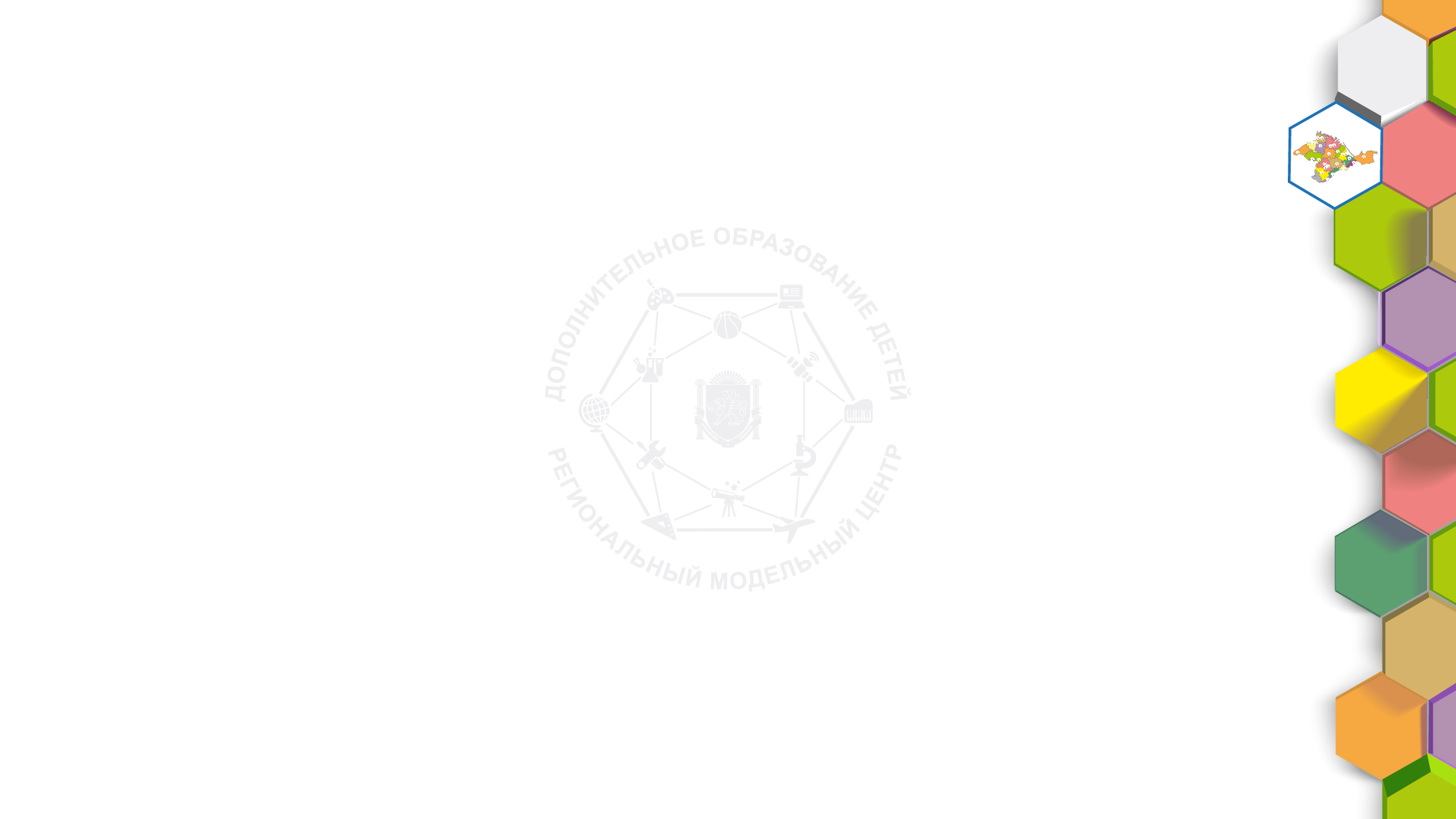 Количественная характеристика программ
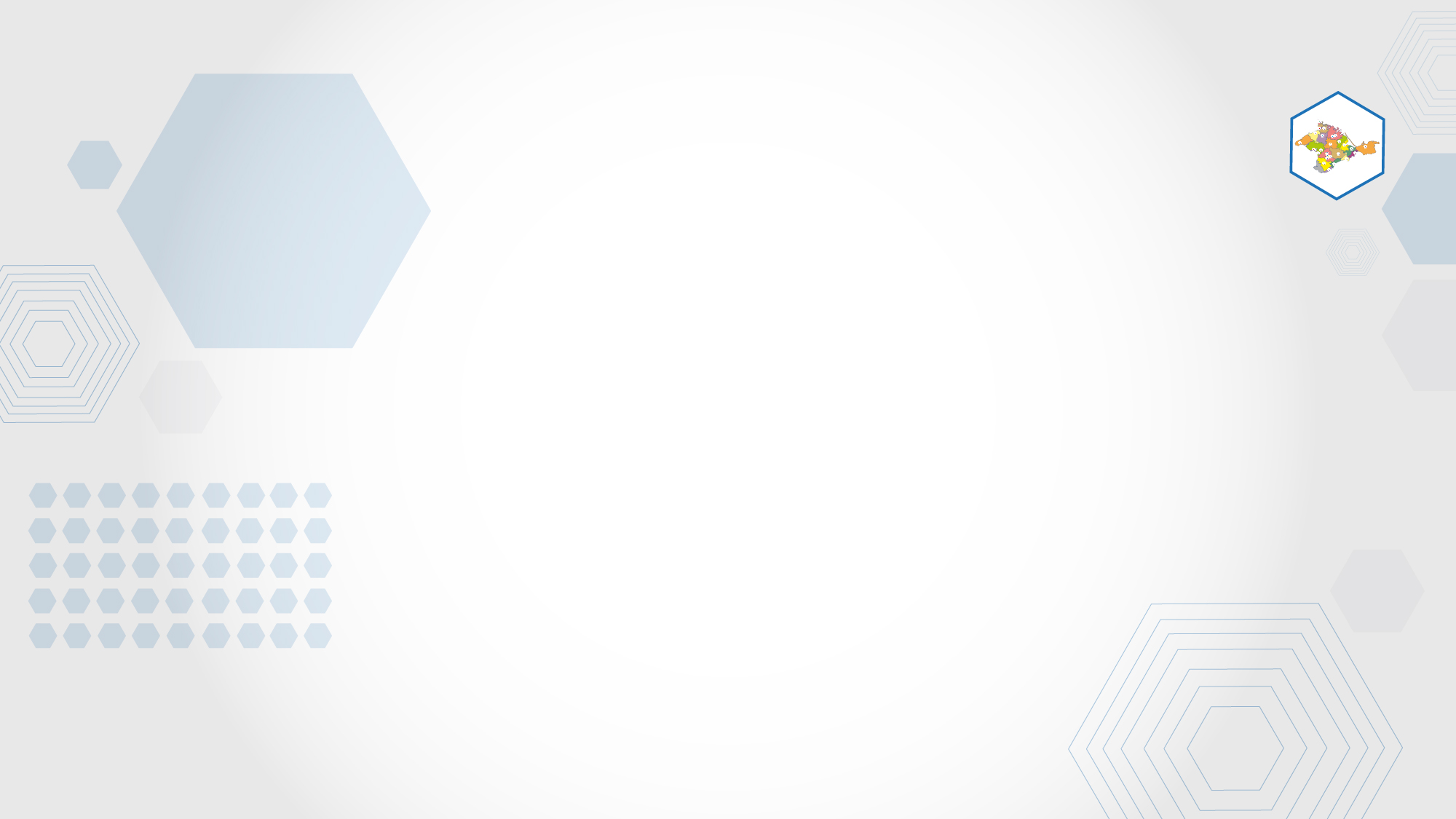 АНАЛИЗ ТЕКУЩЕЙ СИТУАЦИИ
Услуг оказывалось в текущем году 25 269
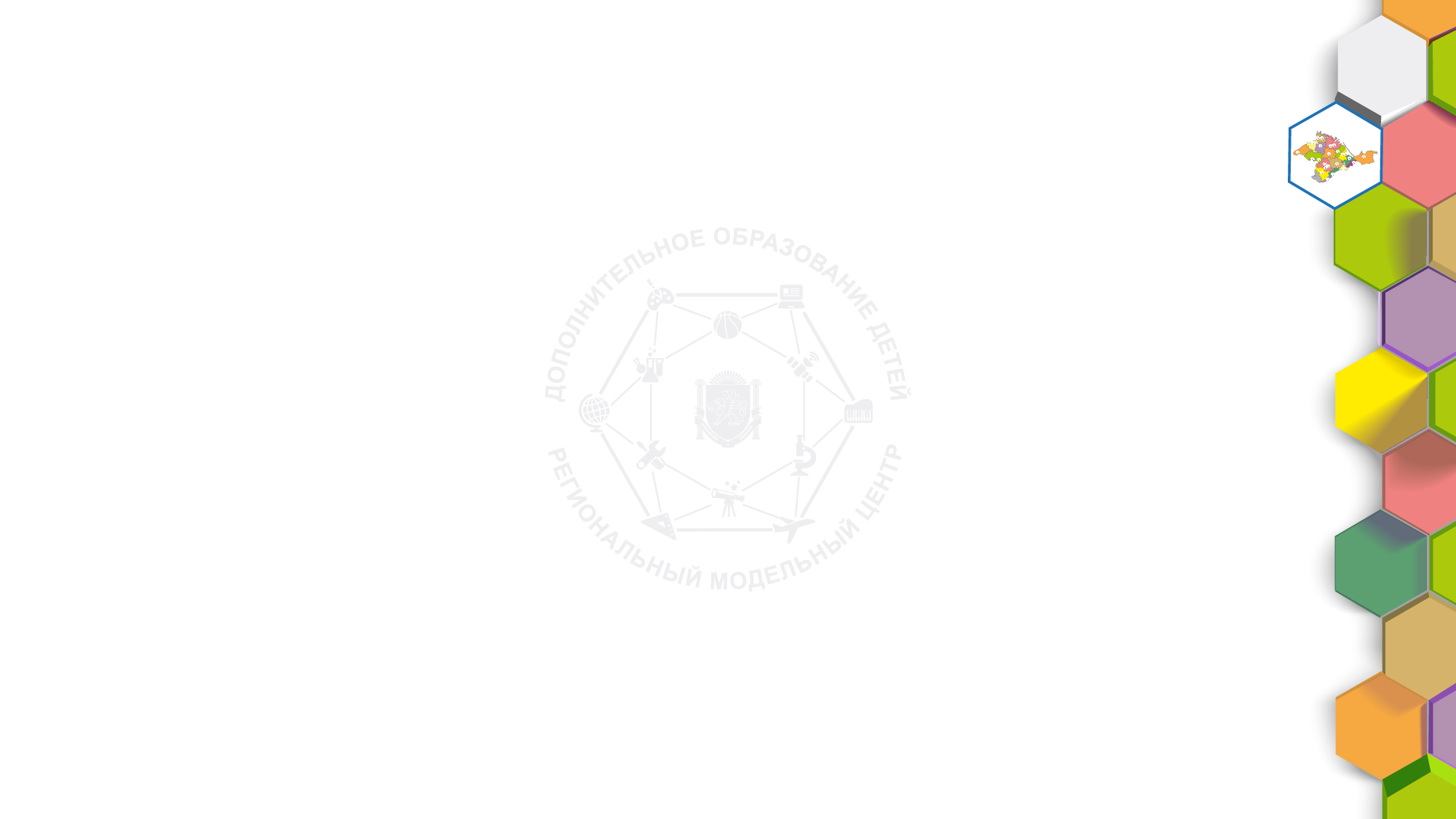 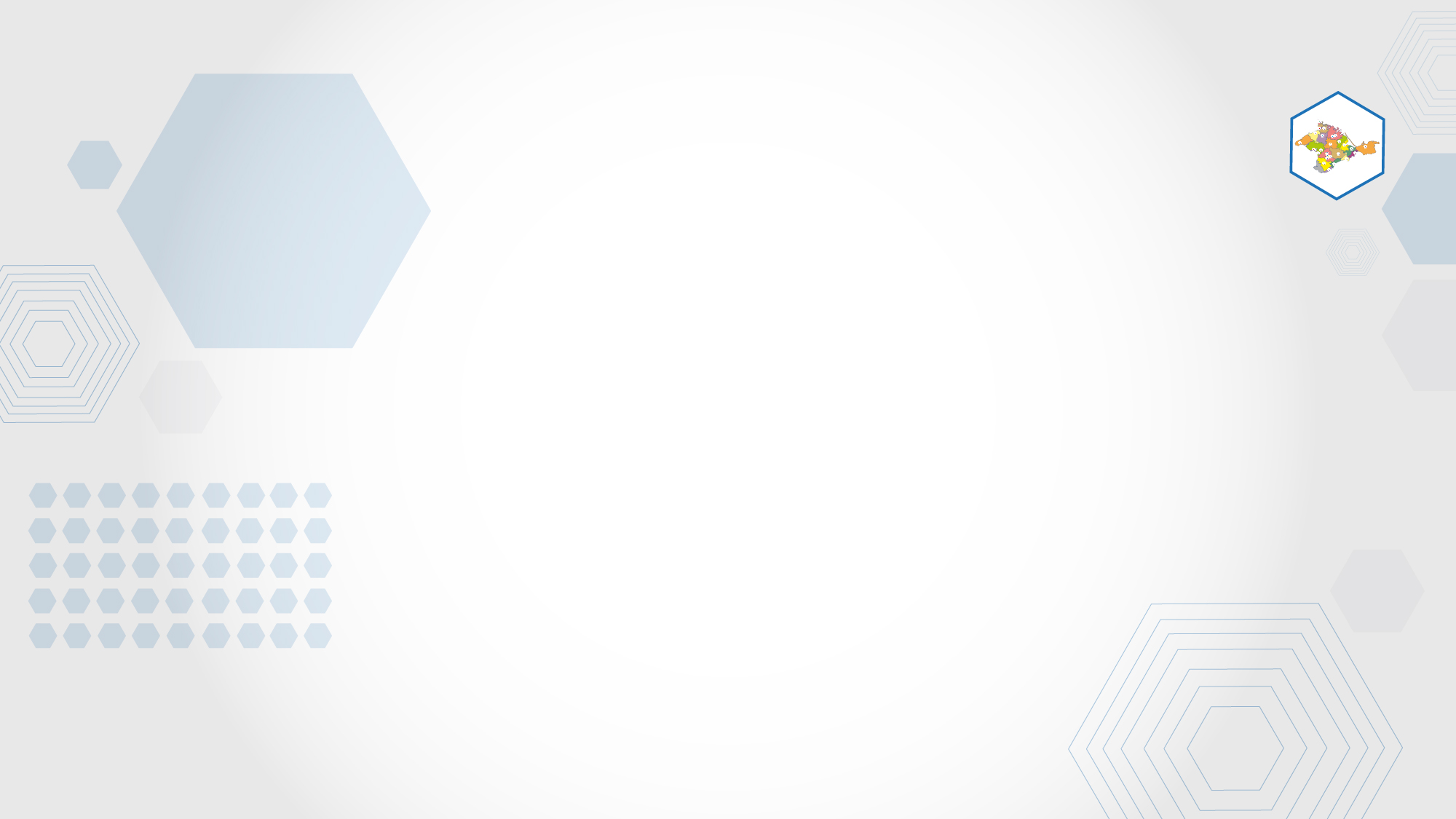 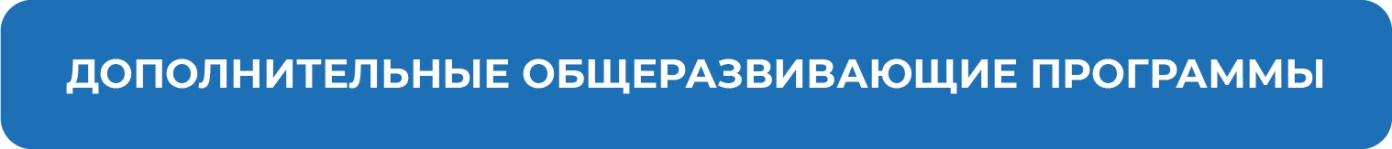 По данным АИС «Навигатор ДО РК» дети в возрасте от 5 до 18 лет получили 
услуги ДО в декабре 2024 г.  12 868
На декабрь 2023 г. в АИС 
«Навигатор ДО РК» дети
 в возрасте от 5 до 18 лет получили 
услуги ДО 7 986
АНАЛИЗ ТЕКУЩЕЙ СИТУАЦИИ
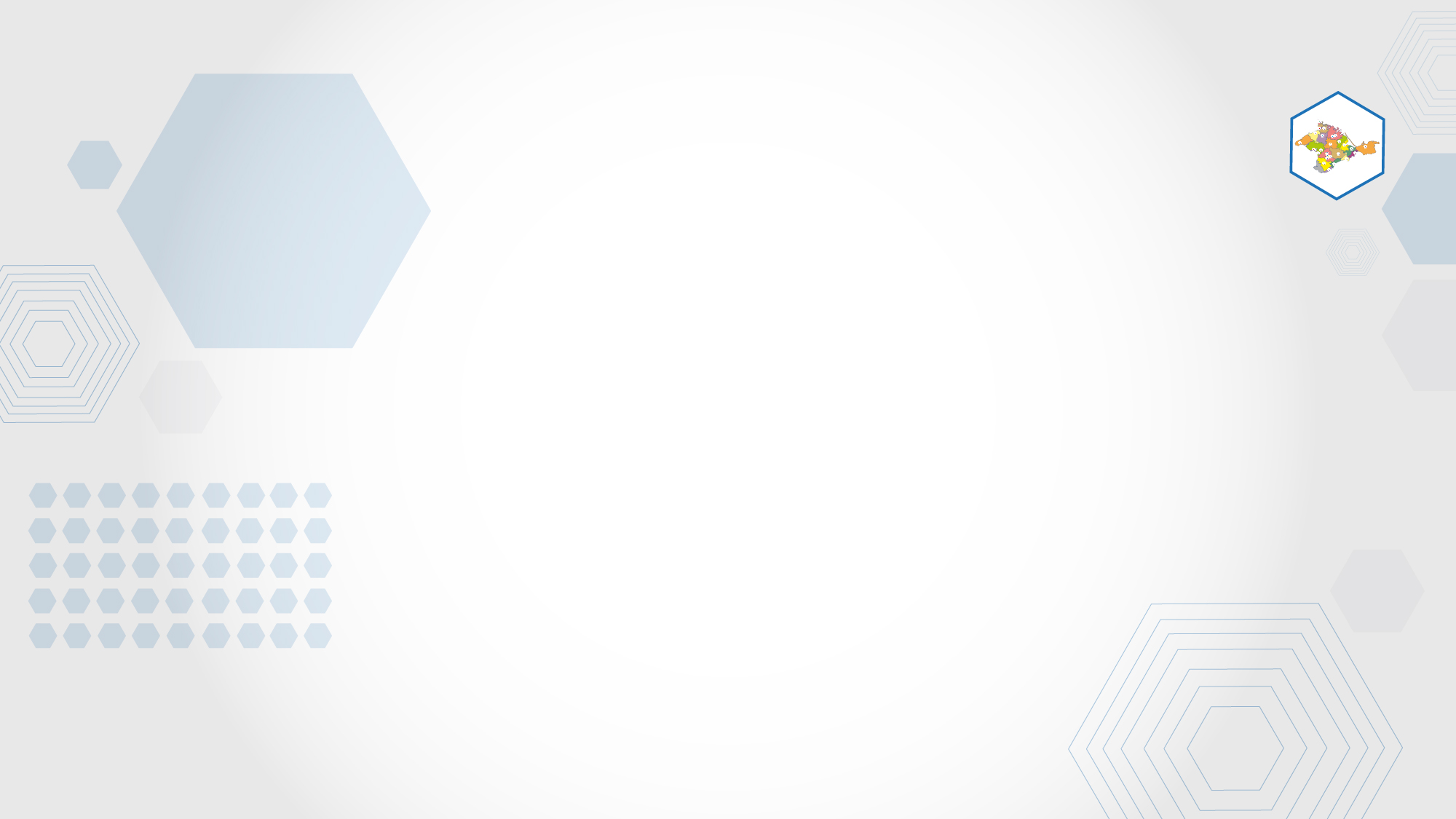 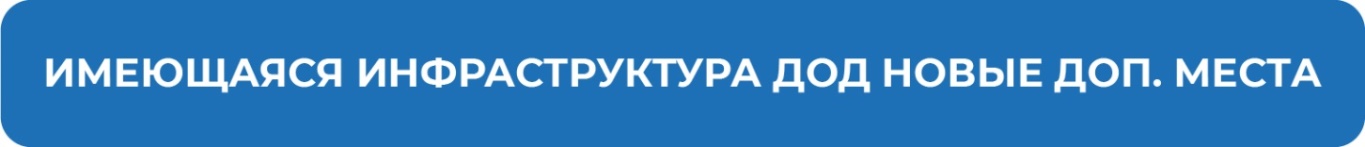 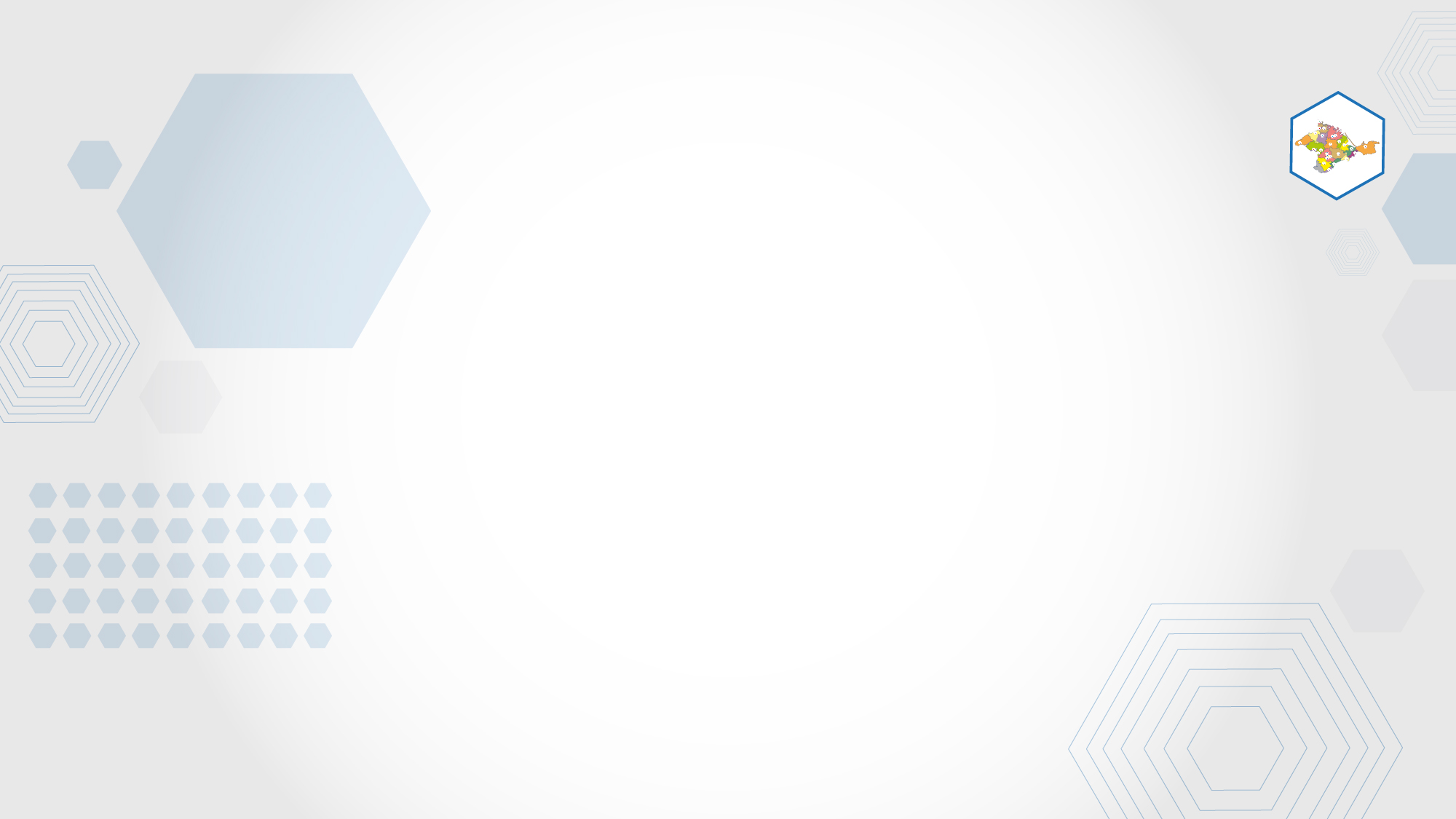 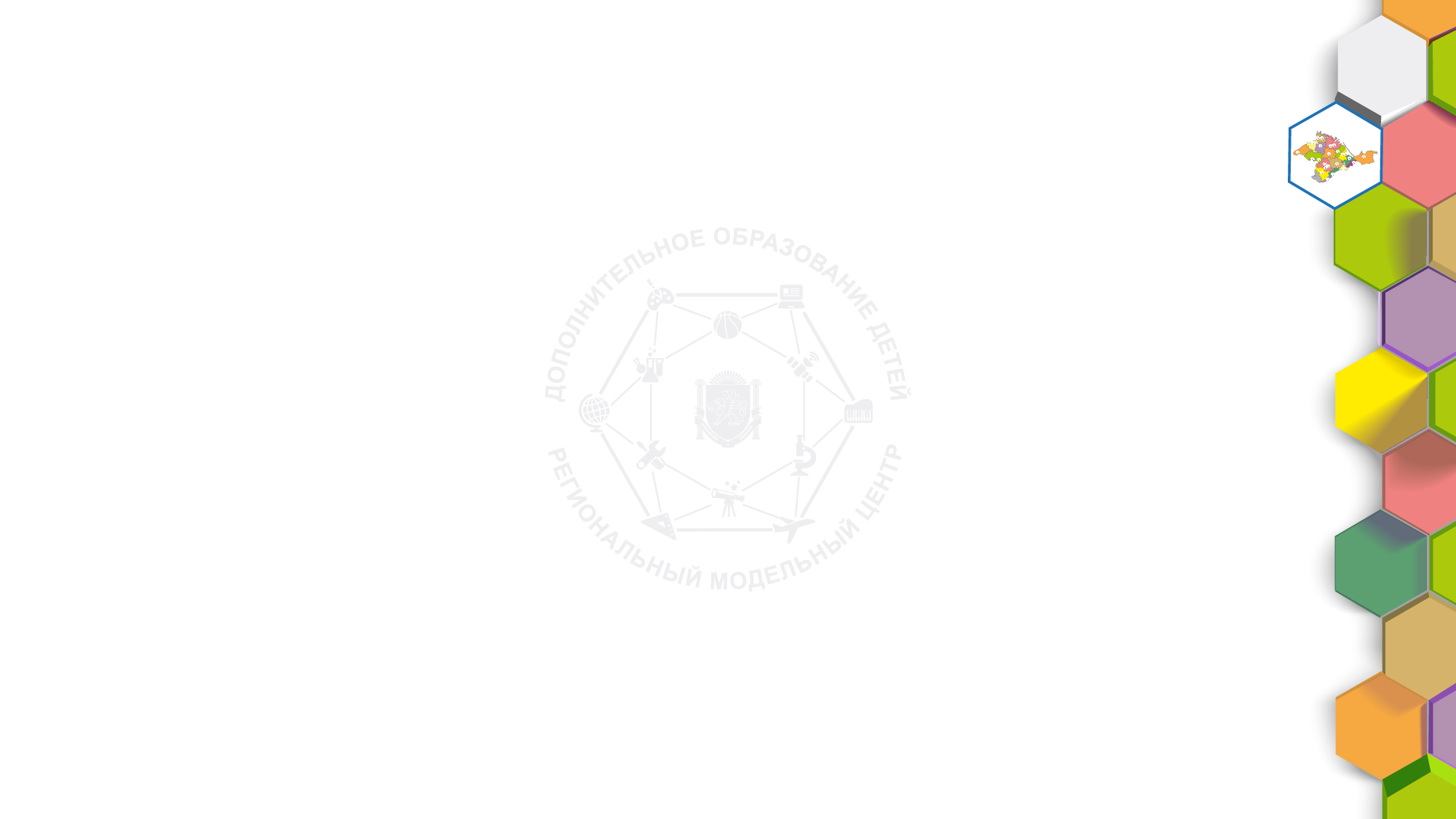 49 программ
Общее количество услуг 
в 2024 г. по направленностям ДОП получили
По данным АИС «Навигатор ДО РК» реализуется
в образовательных организациях муниципалитета
23/ 3793/ 3419
90%
Организации/кол-во ученико-мест по приказу,
кол-во ученико-мест по факту.
3419  детей
!
Не выполняют показатель «ученико-места» следующие образовательные организации:  Мичуринская СШ, Криниченская СШ, Школа-лицей № 2, Белогорская СШ № 3,Белогорская СШ № 4Чабан-Заде, Земляниченская СШ, Крымрозовская СШ,
НОВАЯ ИНФРАСТРУКТУРА ДОПОЛНИТЕЛЬНОГО ОБРАЗОВАНИЯ  
В 2019-2024 ГОДАХ ЗА СЧЕТ СРЕДСТВ НАЦПРОЕКТА
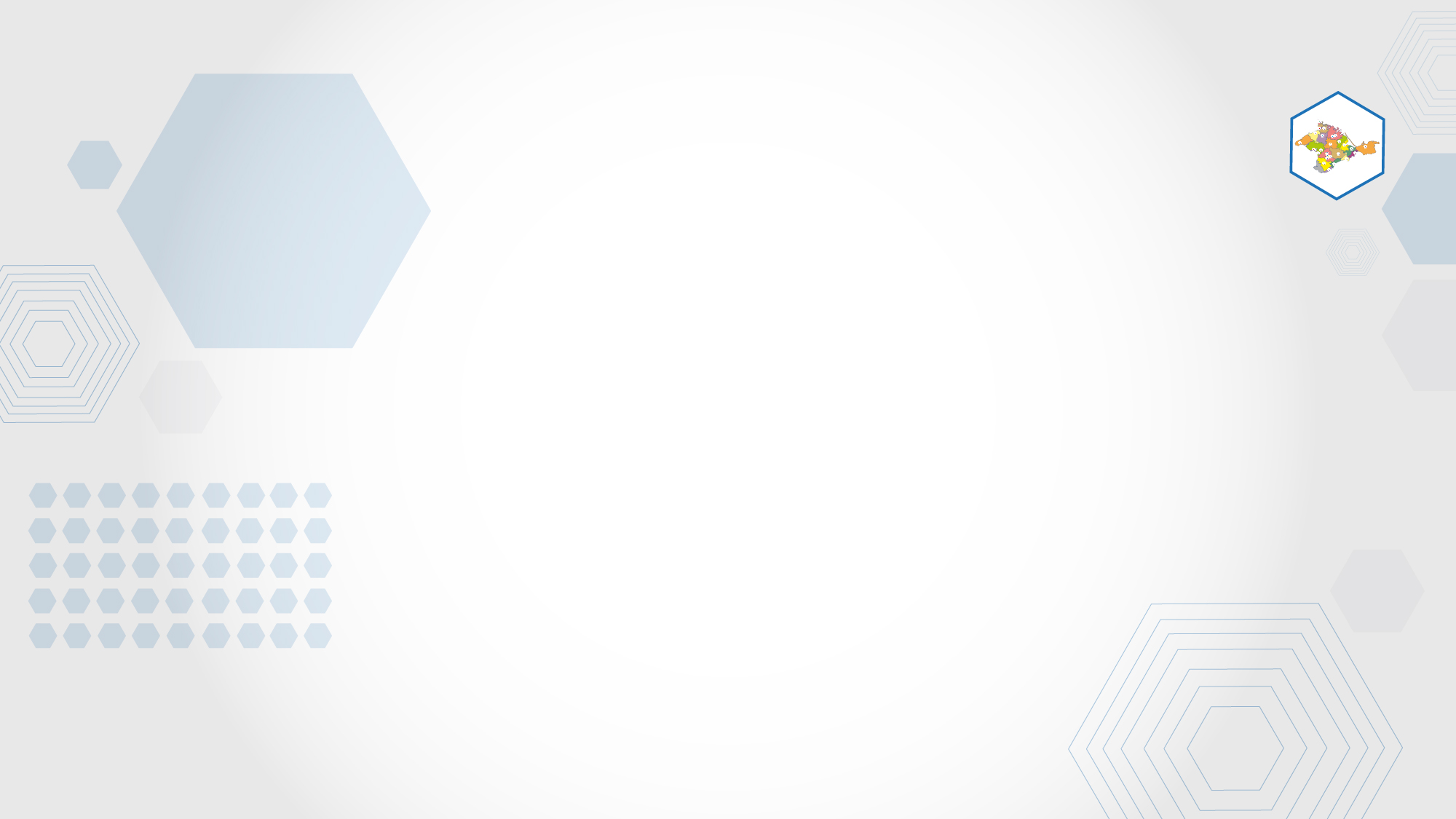 Всего программ по данным 
АИС «Навигатор ДО РК»
25   программ/ 3 126 детей
новых мест дополнительного образования детей
27  программ/ 0  детей
школьных спортивных клубов
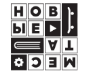 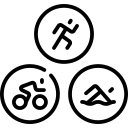 313
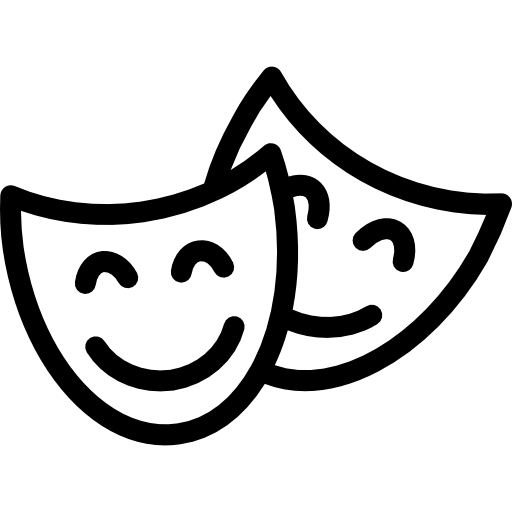 27 программ/ 161 детей
школьных театров
25 программ/ 542  детей
центров «Точка роста»
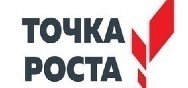 Детей обучалось
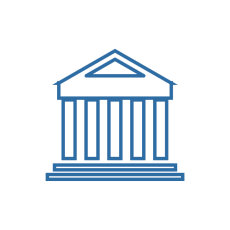 0 программ/ 0  детей
центр цифрового образования «IT-куб»
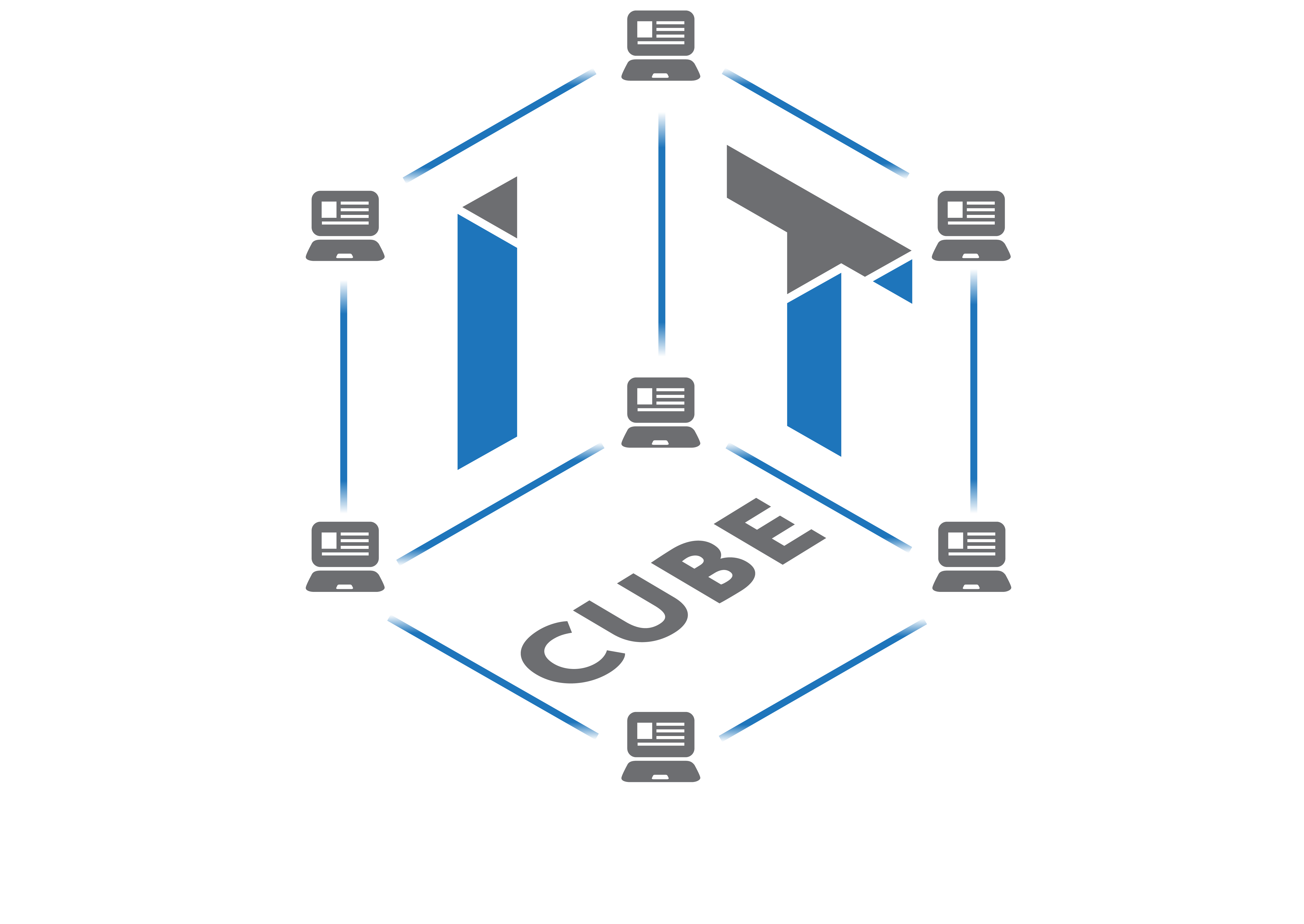 27 программ/144 детей
школьных музеев
9 096 чел.
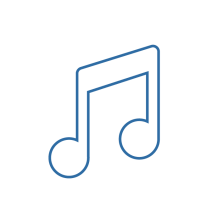 0  программ/ 0  детей
технопарк «Школьный Кванториум»
0    программ/0   детей
школьный хор
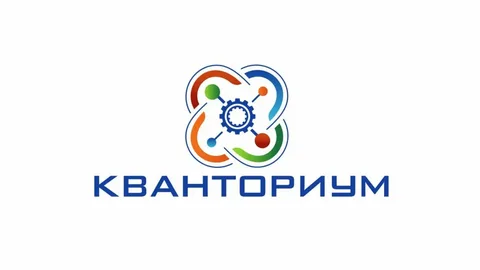 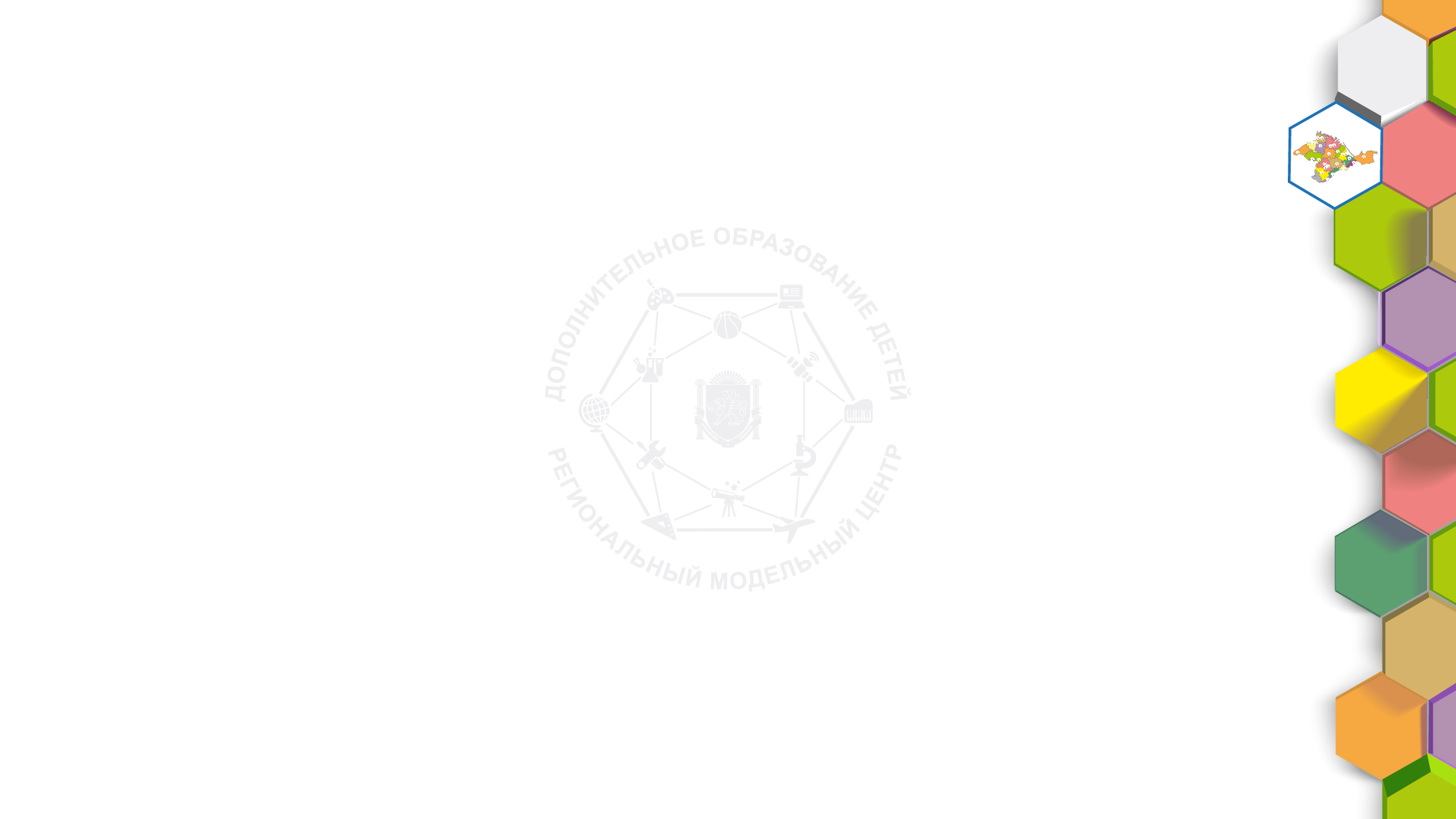 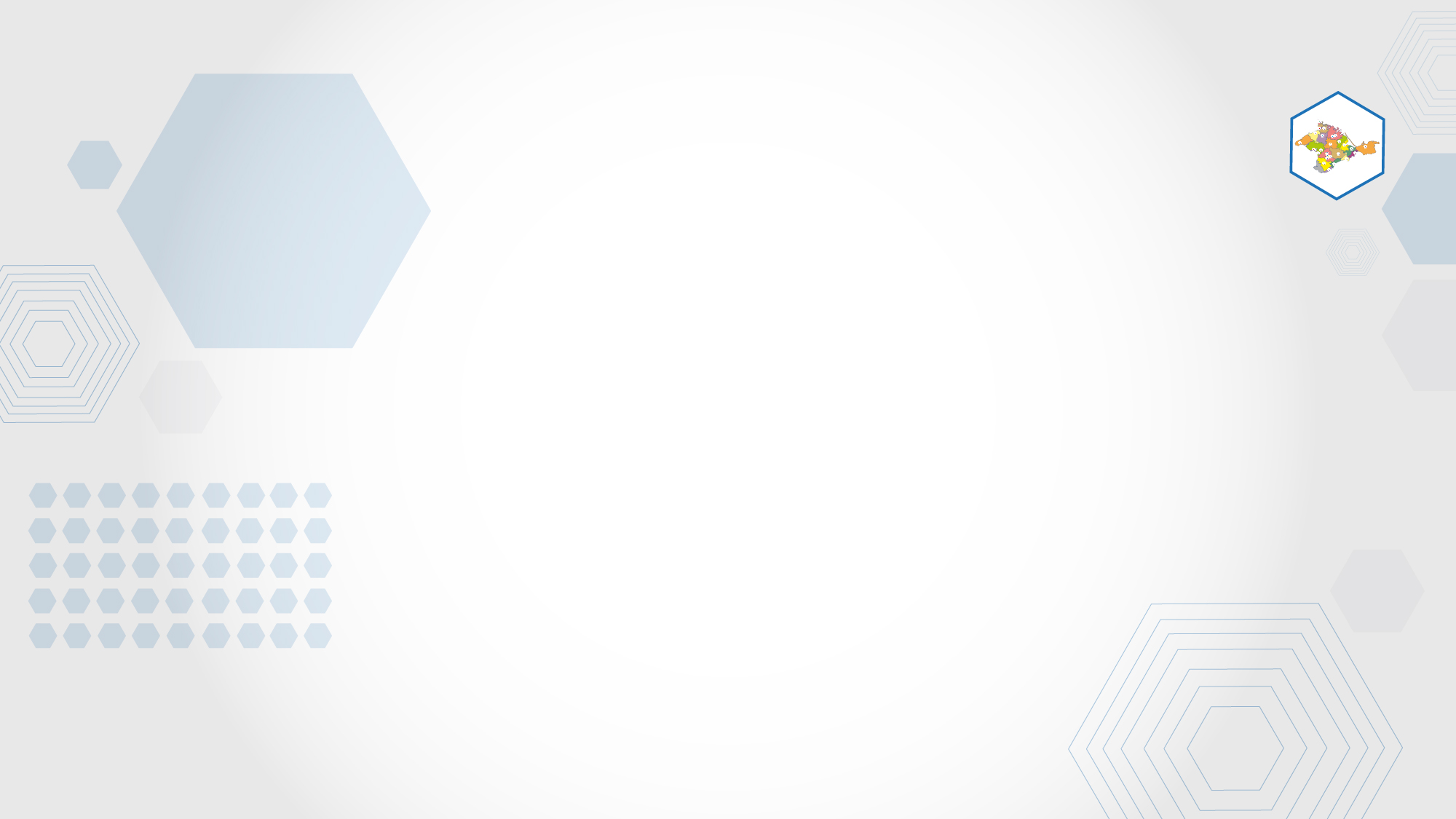 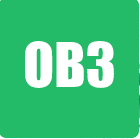 В муниципальном образовании Республики Крым 2 организаций, 
реализующие программы для детей с ОВЗ, из них:
- дошкольные образовательные организации – 1; 
- общеобразовательные организации   -0;
- школы-интернаты 1;
- организации дополнительного образования – 41;
- профессиональные образовательные организации –0;
- негосударственный сектор –0
По данным  АИС «Навигатор ДО РК» реализуется 5 адаптированных ДОП, 
по ним обучается 124 детей
По состоянию на декабрь 2024 г. количество адаптированных программ 5 , по ним обучалось – 124   обучающихся
По данным  АИС «Навигатор ДО РК» реализуется 5 инклюзивных ДОП, по ним обучается 124 детей
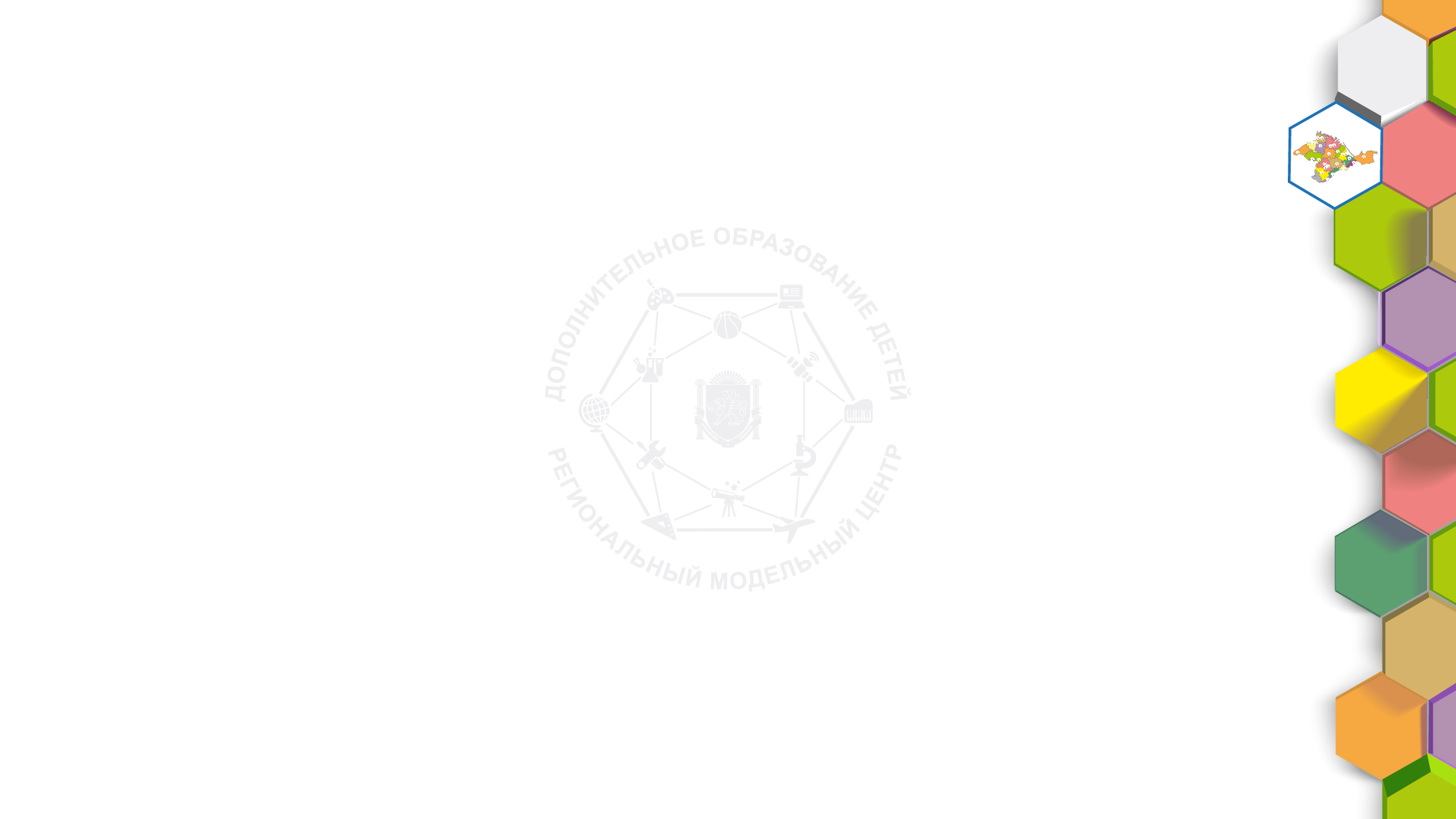 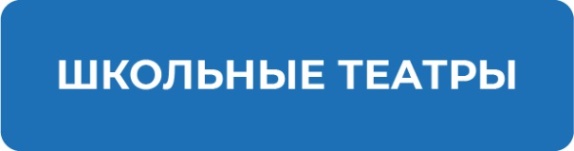 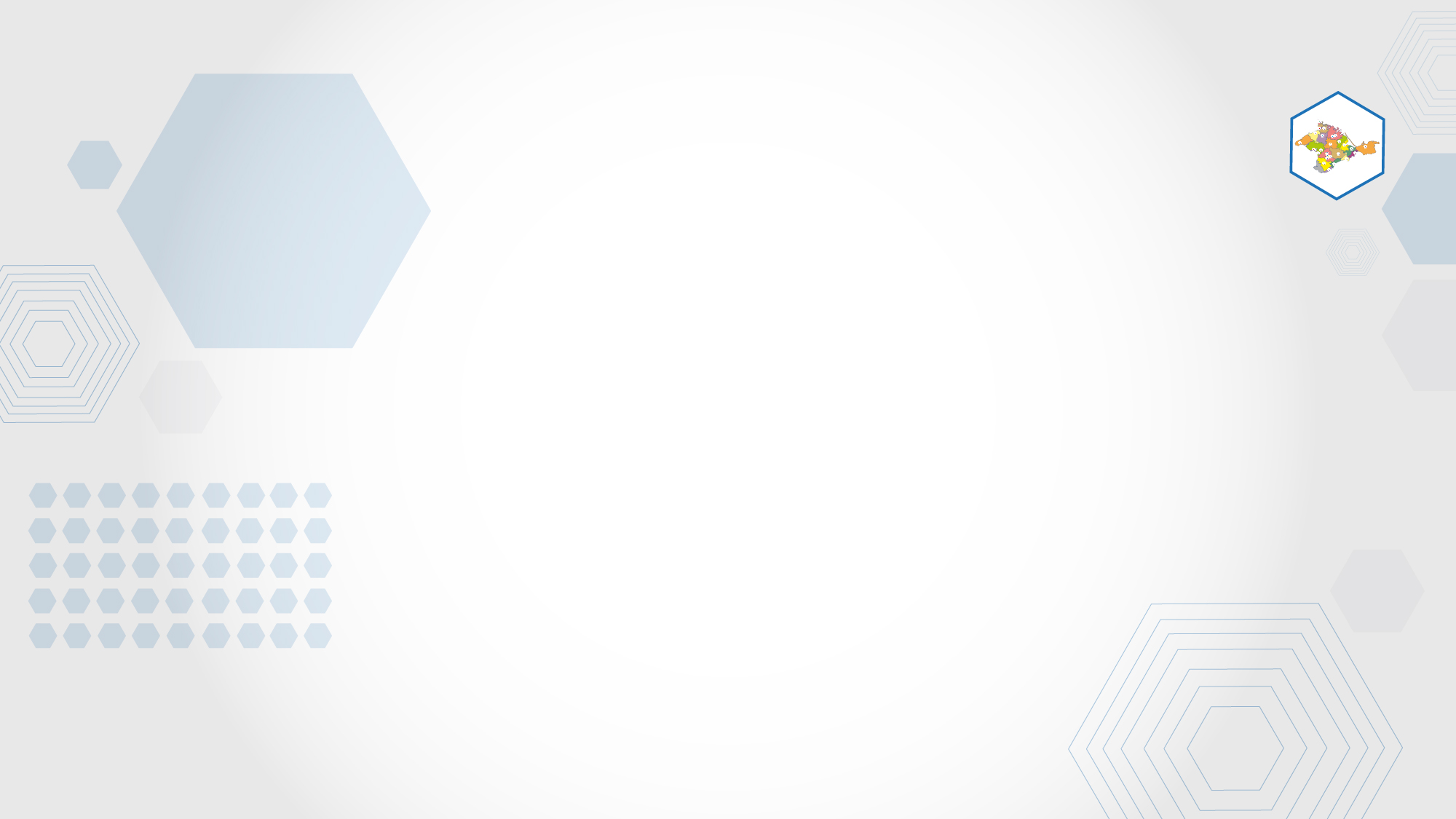 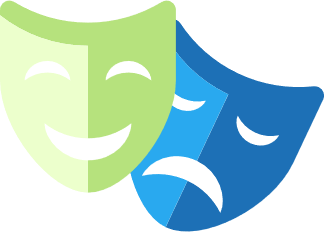 Всего в муниципалитете  общеобразовательные организации, которые реализуют деятельность по Школьным театрам.
27 зарегистрированы во Всероссийском реестре школьных театров 
на сайте федерального оператора ФГСБУК «ВЦХТ»
реализуется программ по школьным театрам – 23  из них :
дополнительное образование –21 программ/ все  внесены в АИС «Навигатор ДО РК» / кол-во обучающихся – 493
как внеурочная деятельность – 6  программ/ кол-во обучающихся – 98 чел.
По данным МОНИТОРИНГА всего - 591
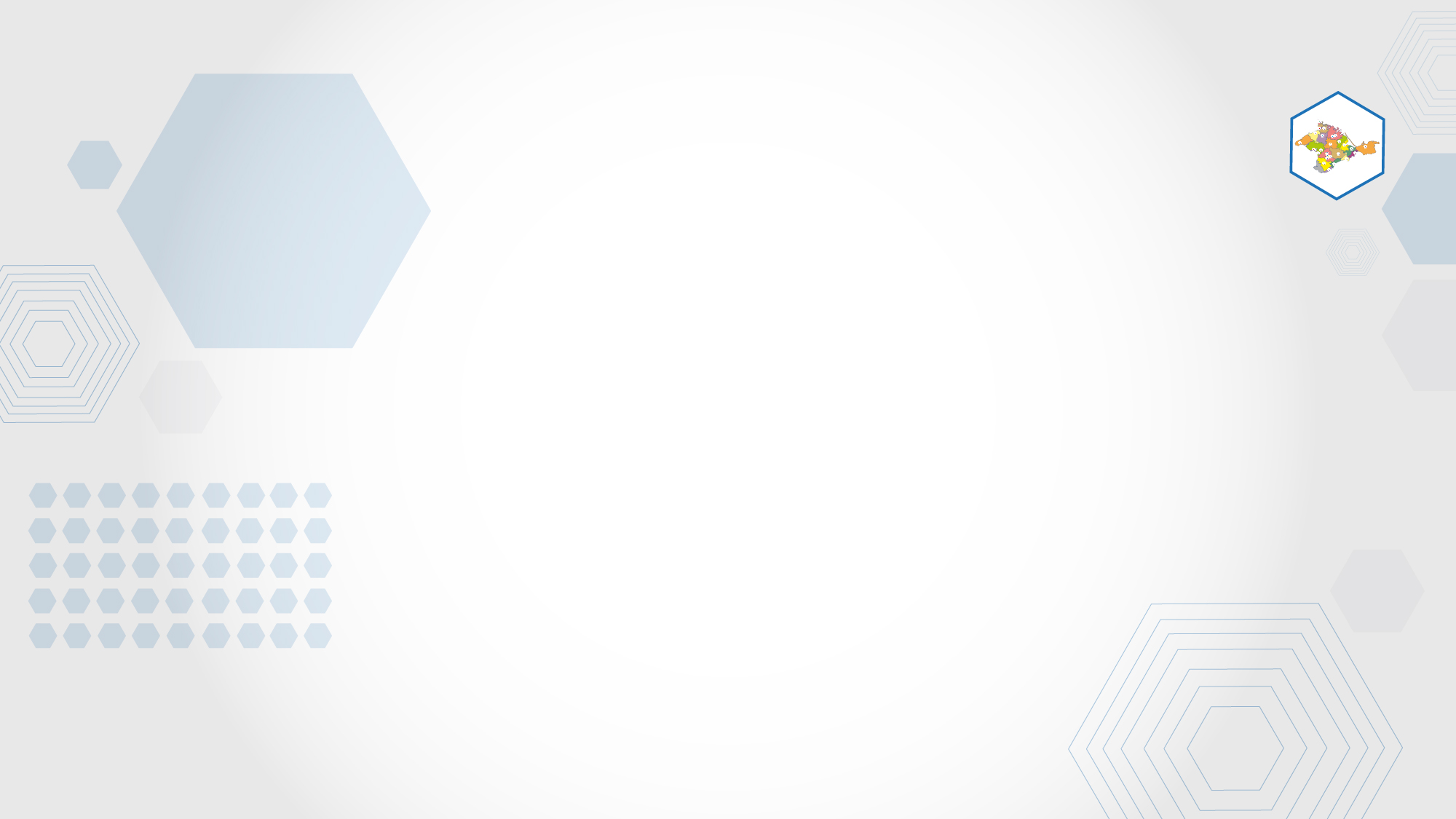 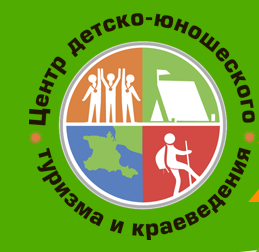 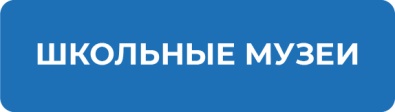 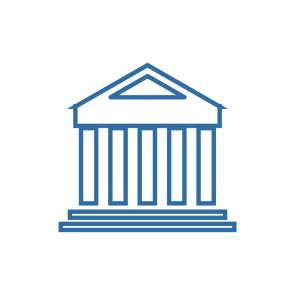 Всего в муниципалитете общеобразовательных организаций, которые реализуют деятельность «Школьный музей», – 27
Всего программ по школьным музеям –  27
ПОРТАЛ ШКОЛЬНЫХ МУЗЕЕВ
как внеурочная деятельность -  9  программ/ 
кол-во обучающихся – 163
дополнительное образование – программ/ 
кол-во обучающихся – 18/563
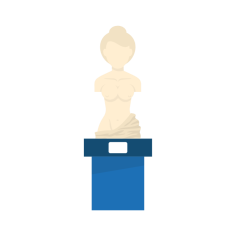 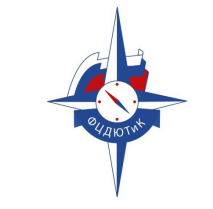 По данным МОНИТОРИНГА на программах «ШМ» детей обучается – 726 чел.
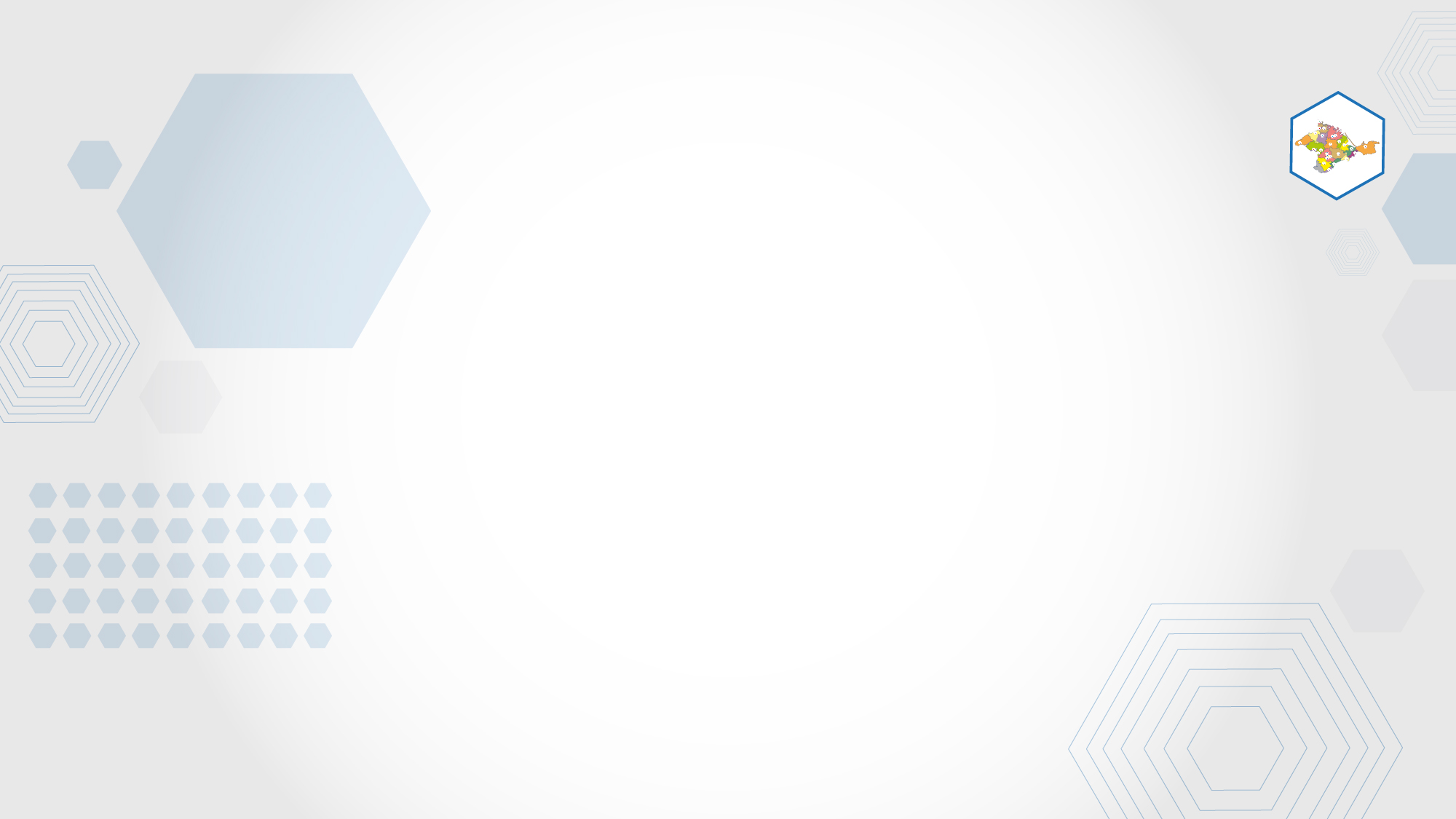 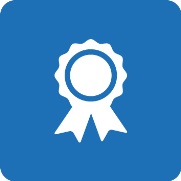 ШКОЛЬНЫЕ СПОРТИВНЫЕ КЛУБЫ
Всего в муниципалитете общеобразовательных организаций, которые реализуют деятельность «Школьные спортивные клубы», – 27
Всего программ по школьным спортивным клубам – 27
как внеурочная деятельность -23 программ/ 
кол-во обучающихся –  492
дополнительное образование – 4 программ/ 
кол-во обучающихся - 185
По данным МОНИТОРИНГА на программах «ШСК» детей обучается – 677 чел.
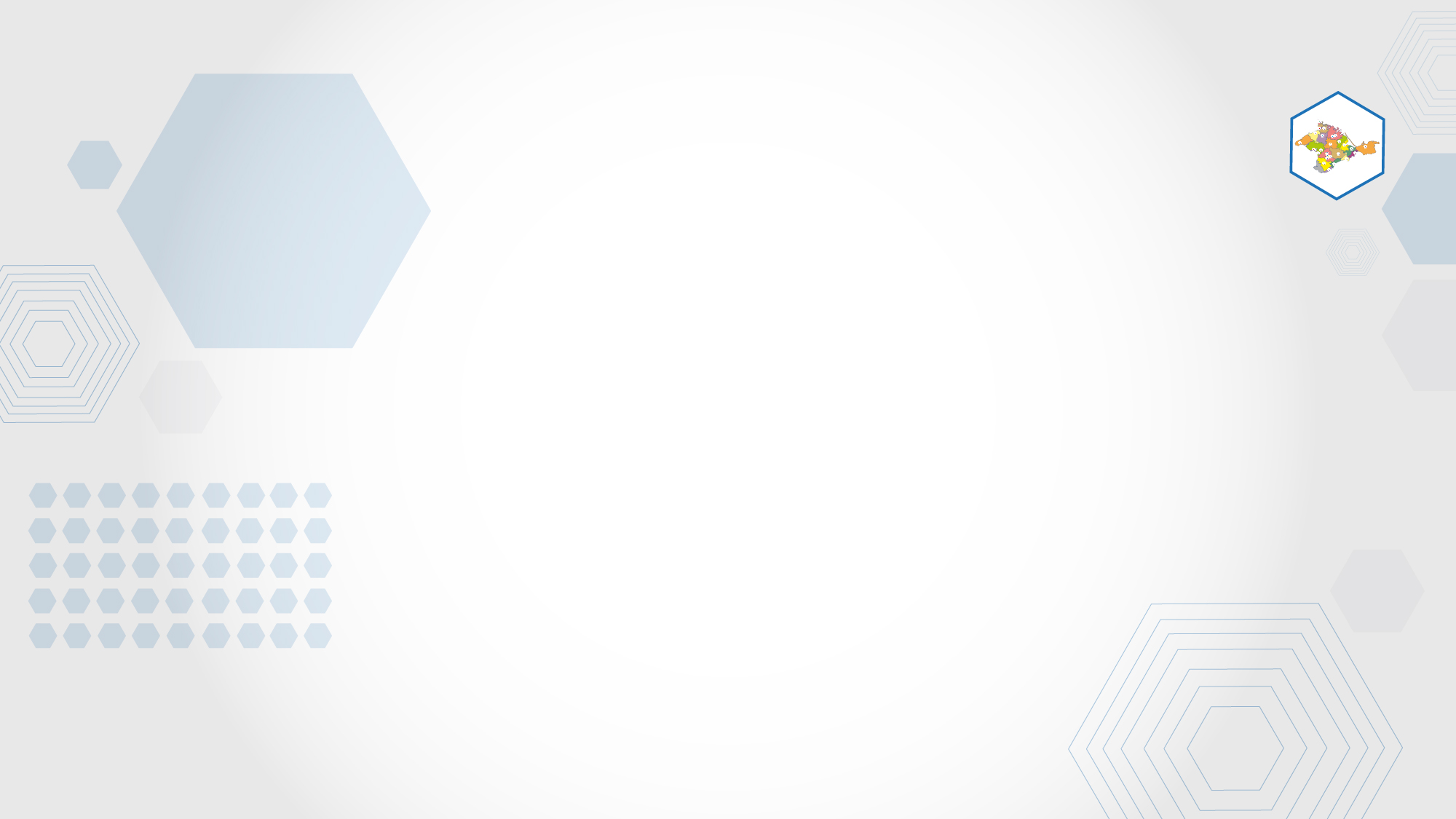 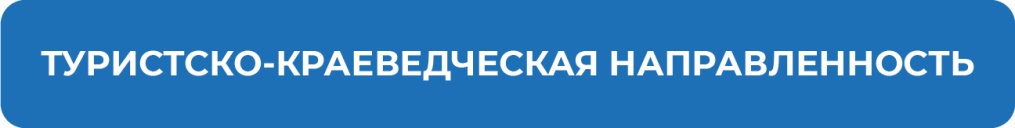 По данным АИС «Навигатор ДО РК» всего организаций, которые реализуют программы туристско-краеведческой направленности (далее - ТКН)
Программ по ТКН 33   обучается 1489 ребенка в возрасте от 5 до 18 лет по данным программам.
Организации, реализующие адаптированные (и/или инклюзивные дополнительные программы 
по туристско-краеведческой направленности 0, 
из них:
- дошкольные образовательные организации – 0;
- общеобразовательные организации – 0
- школы-интернаты – 0
Адаптированных дополнительных общеразвивающих программ по ТКН – 0, 
по ним обучается 0 ребенка.
Инклюзивных дополнительных общеразвивающих программ по ТКН – 0,
 по ним обучается 0ребенка.
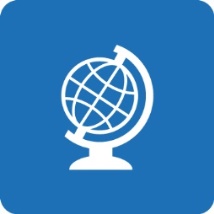 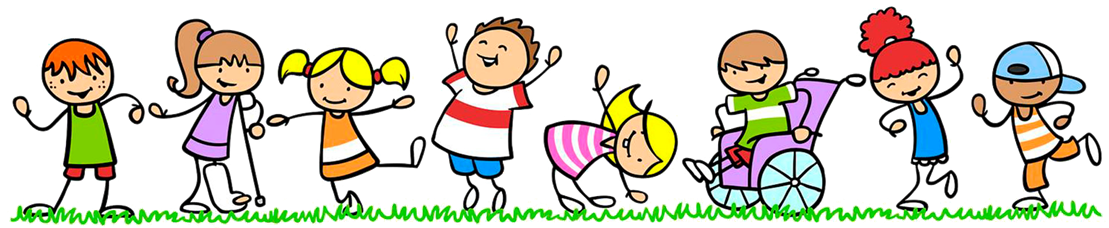 Дополнительных программ музейной деятельности
по туристско-краеведческой  и/или социально-гуманитарной направленности 33,  1489
детей обучается по данным программам
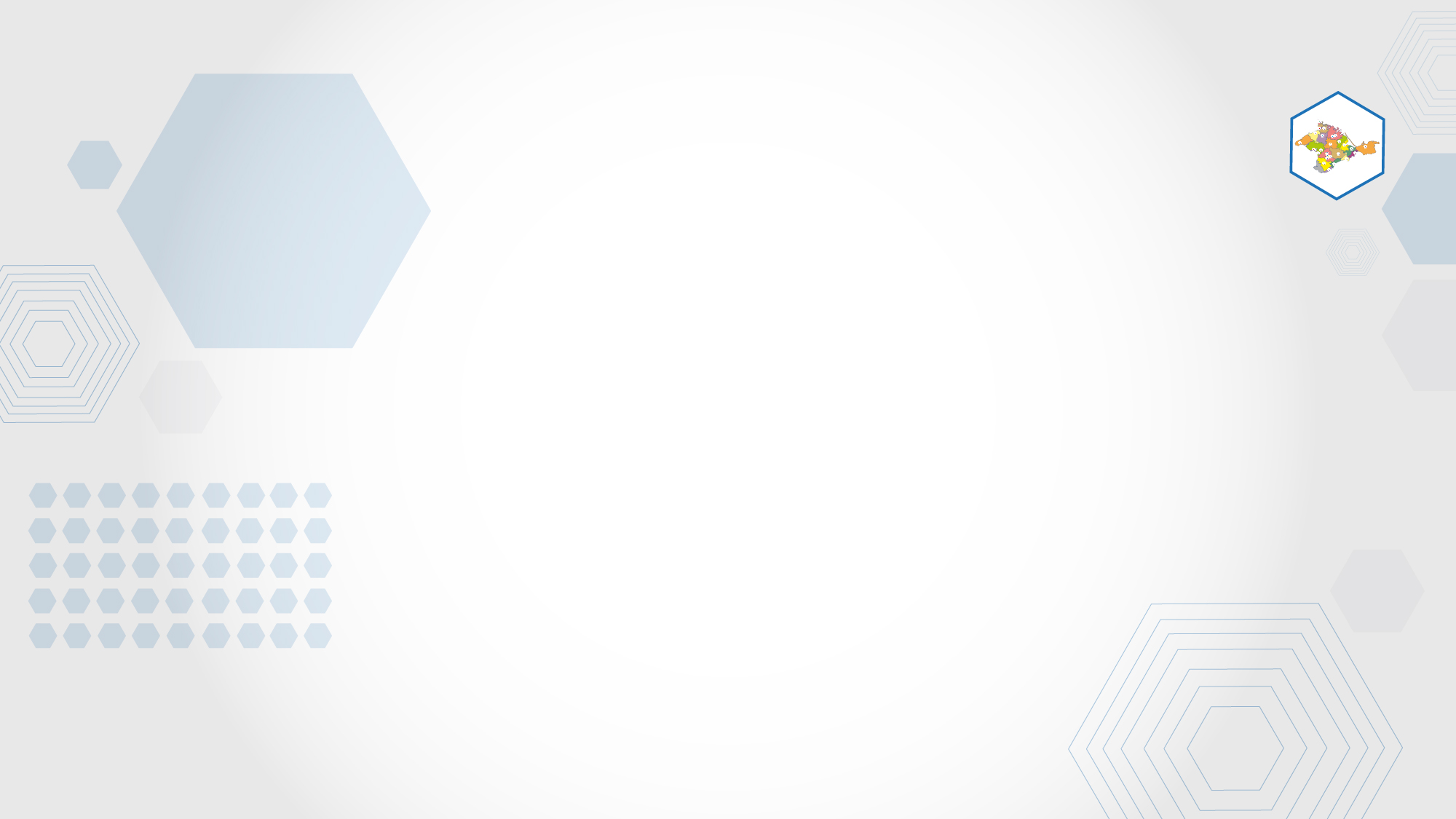 «Летний отдых» и мероприятия, программы лагерей дневного пребывания
Кол-во программ летнего 
оздоровительного лагеря 
с дневным пребыванием 
по направленностям
28 мероприятий
2217чел
Проведено
Мероприятия в рамках летнего оздоровительного 
лагеря дневного пребывания, программ
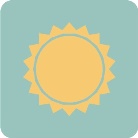 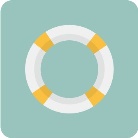 Детей обучалось по данным программам 
в возрасте от 5 до 18
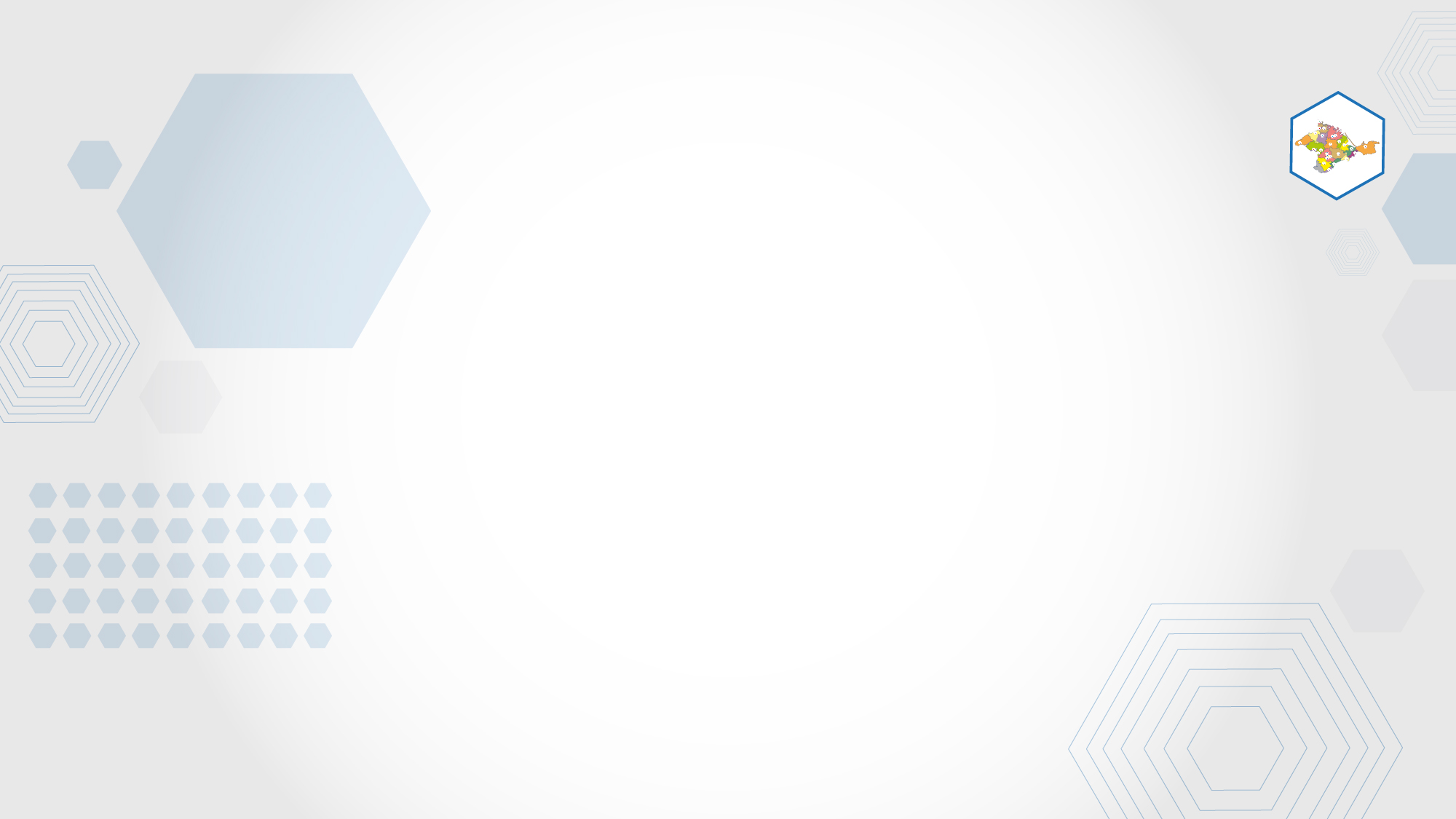 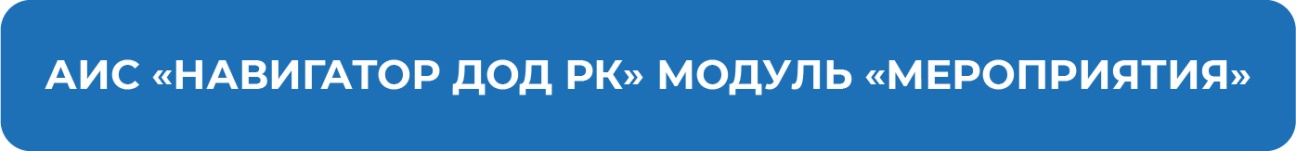 По данным АИС «Навигатор ДО РК» всего было проведено 51 мероприятие. Зарегистрировано в мероприятиях  2217 участника.
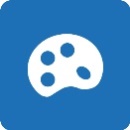 24
Художественная
По состоянию на декабрь 2024 г. было проведено 51 мероприятий и приняло участие 2217 детей.
Социально-гуманитарная
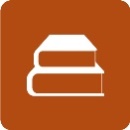 6
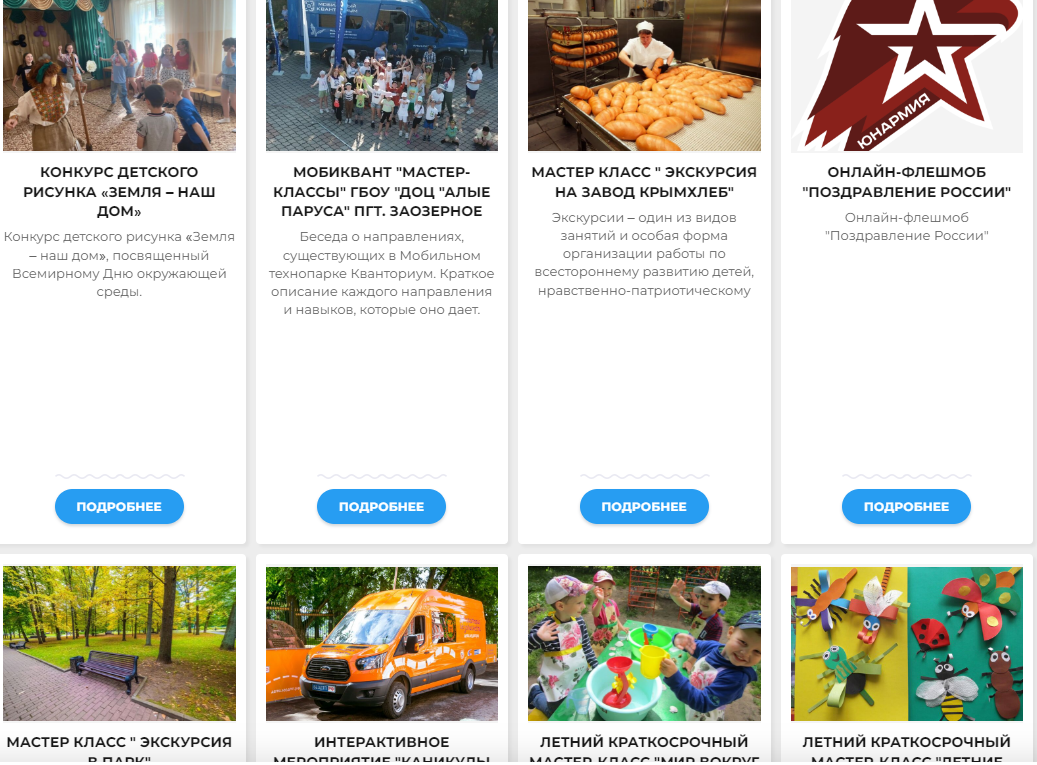 11
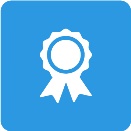 Физкультурно -спортивная
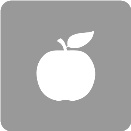 1
Естественнонаучная
5
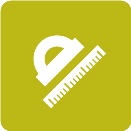 Техническая
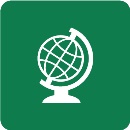 Туристско-краеведческая
3
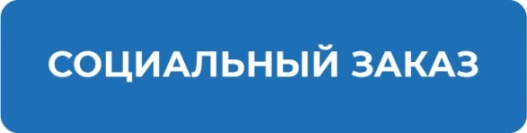 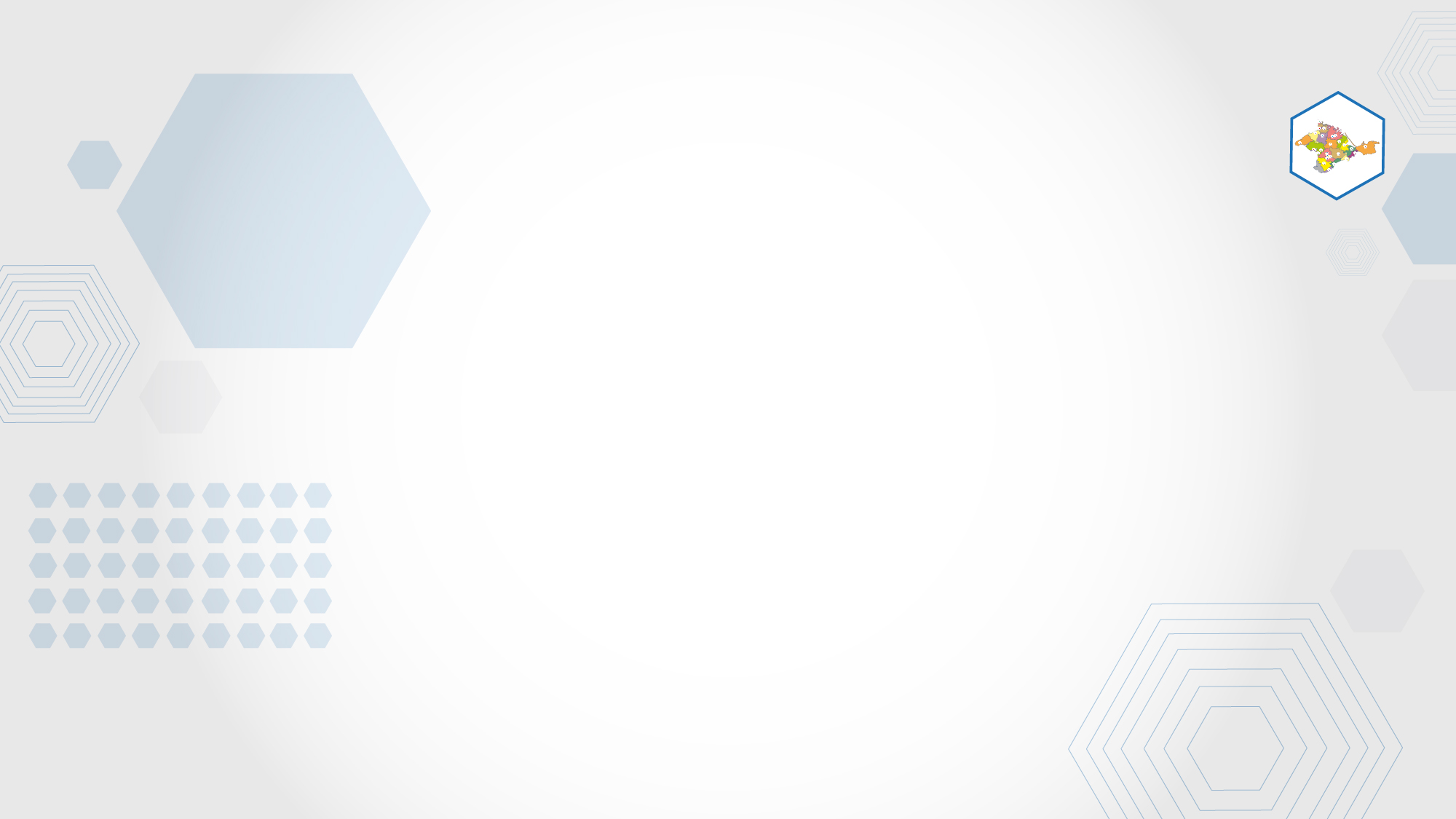 Количество программ по СЗ  на 2024 г. – 
 
В состав муниципального экспертного совета входит – 

в составе регионального экспертного совета –
27  программ
20 чел.,
1 чел.,
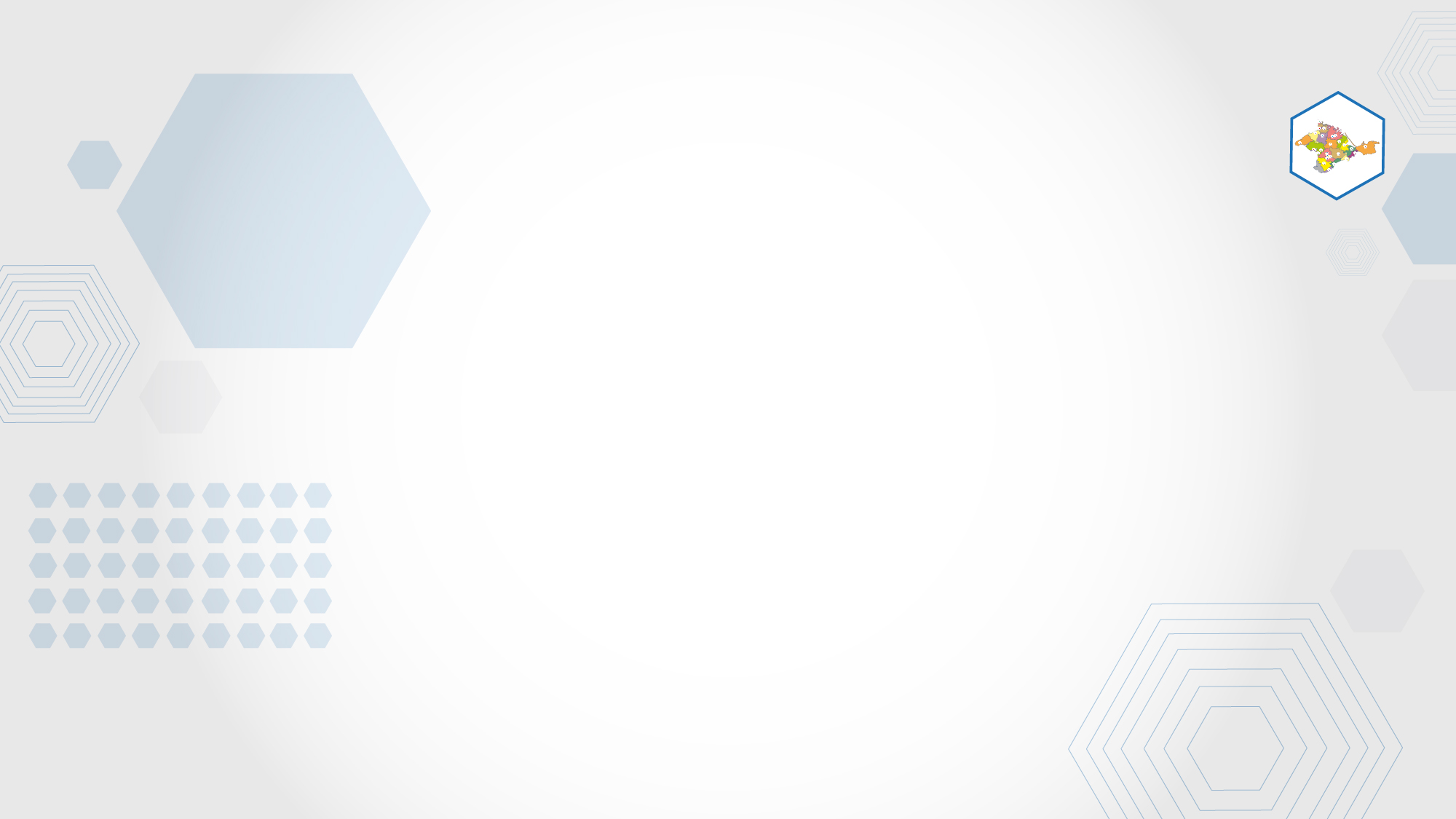 Численность детей от 5 до 18 лет, всего (по данным Росстата) на 2024 год составляет – 8 250

Общее количество сертификатов всего 
 в 2024 г. составляет 3387 / 40 %
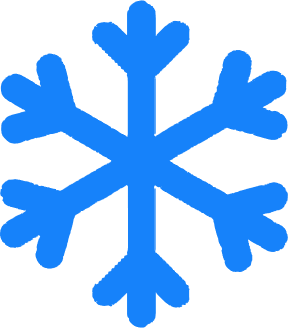 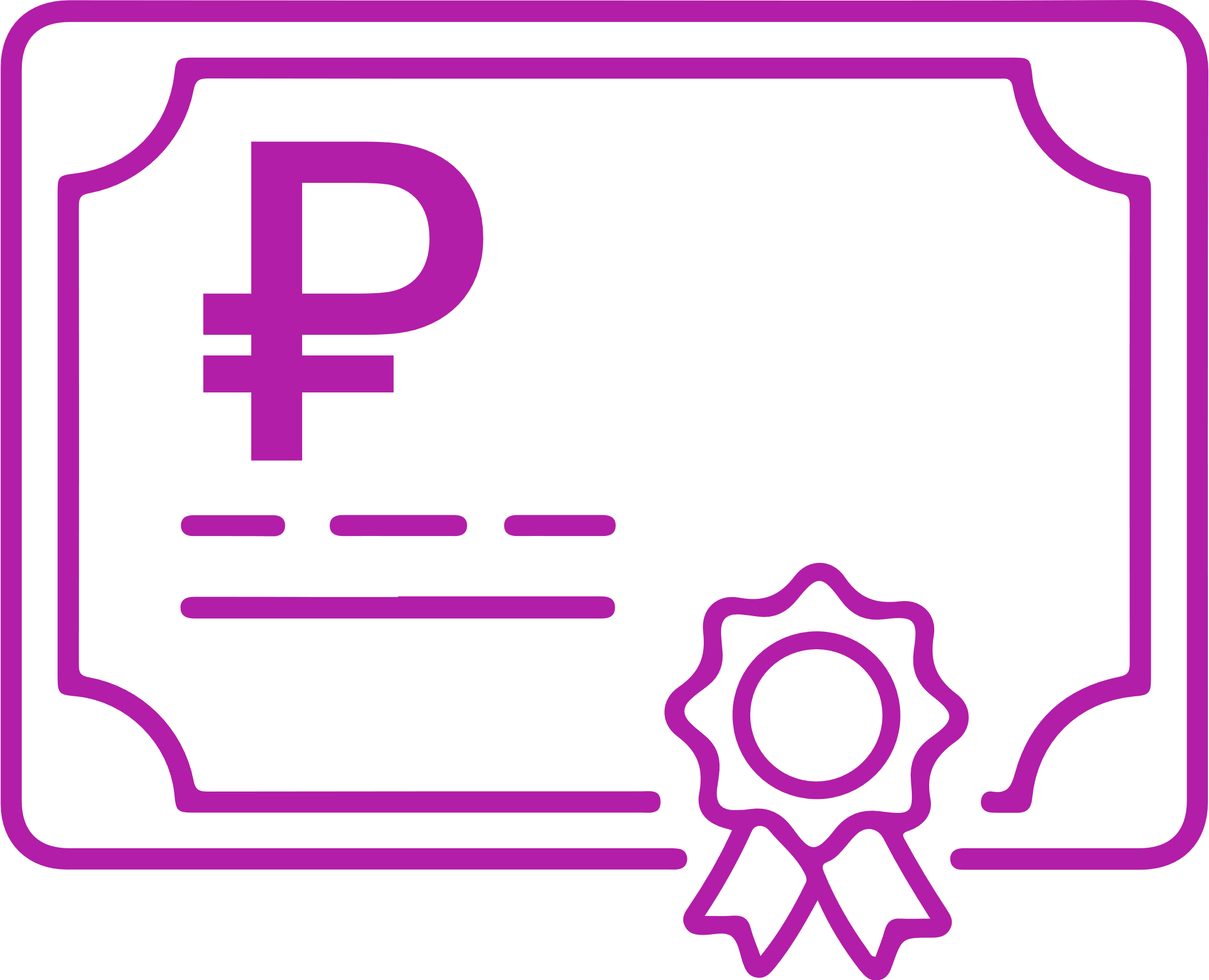 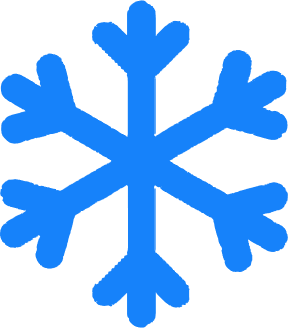 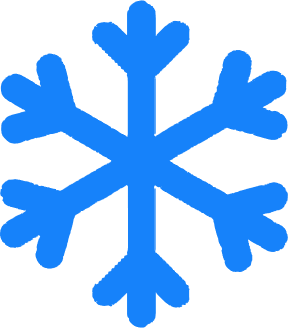 На июнь 2024 года число сертификатов, использованных для оплаты по ПФ, составляло 1 111 / 7,81%
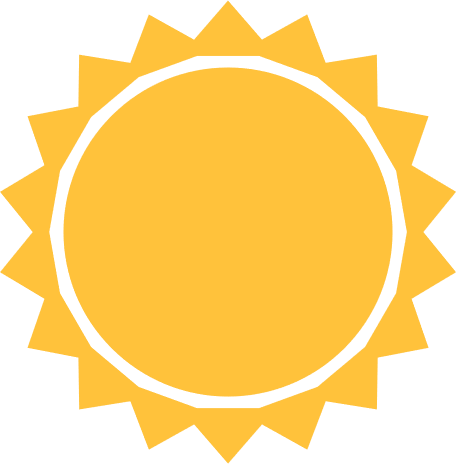 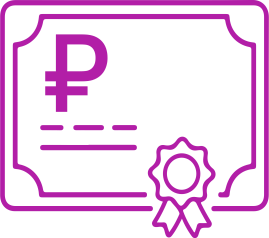 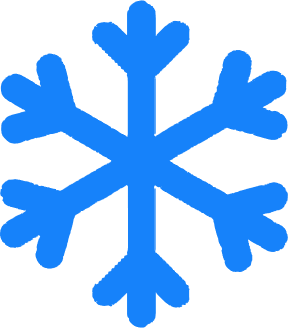 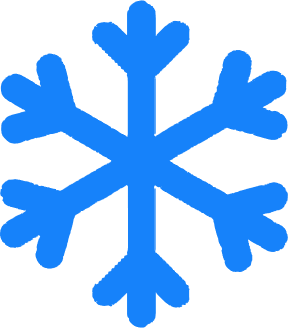 Число сертификатов, использованных для оплаты по ПФ, от численности детей от 5 до 18 лет в муниципальном образовании Республики Крым (по данным Росстата).
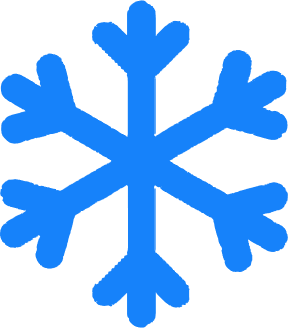 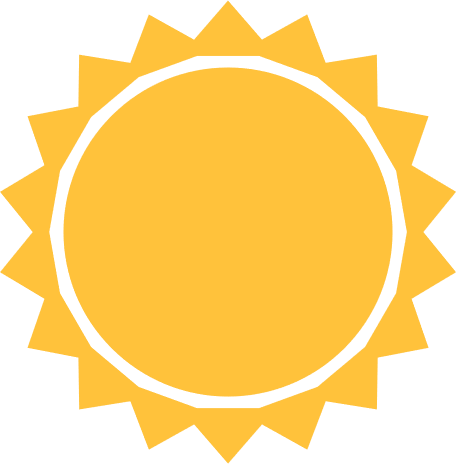 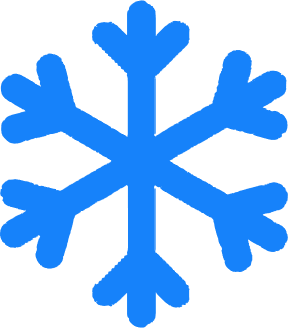 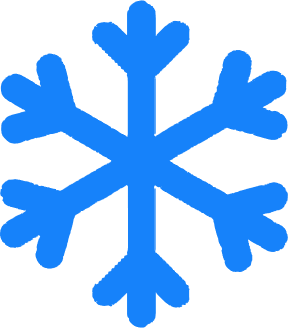 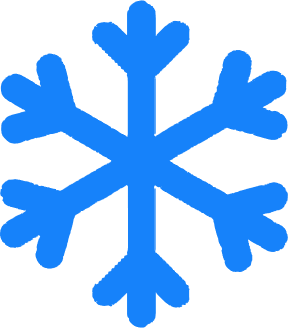 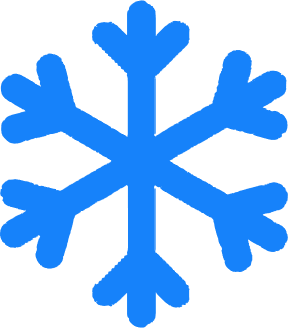 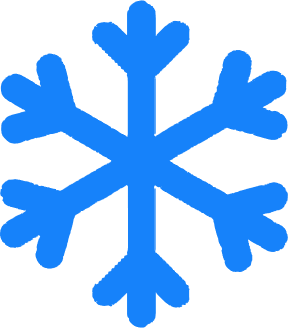 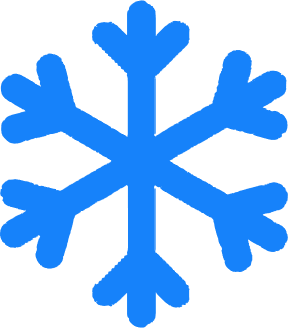 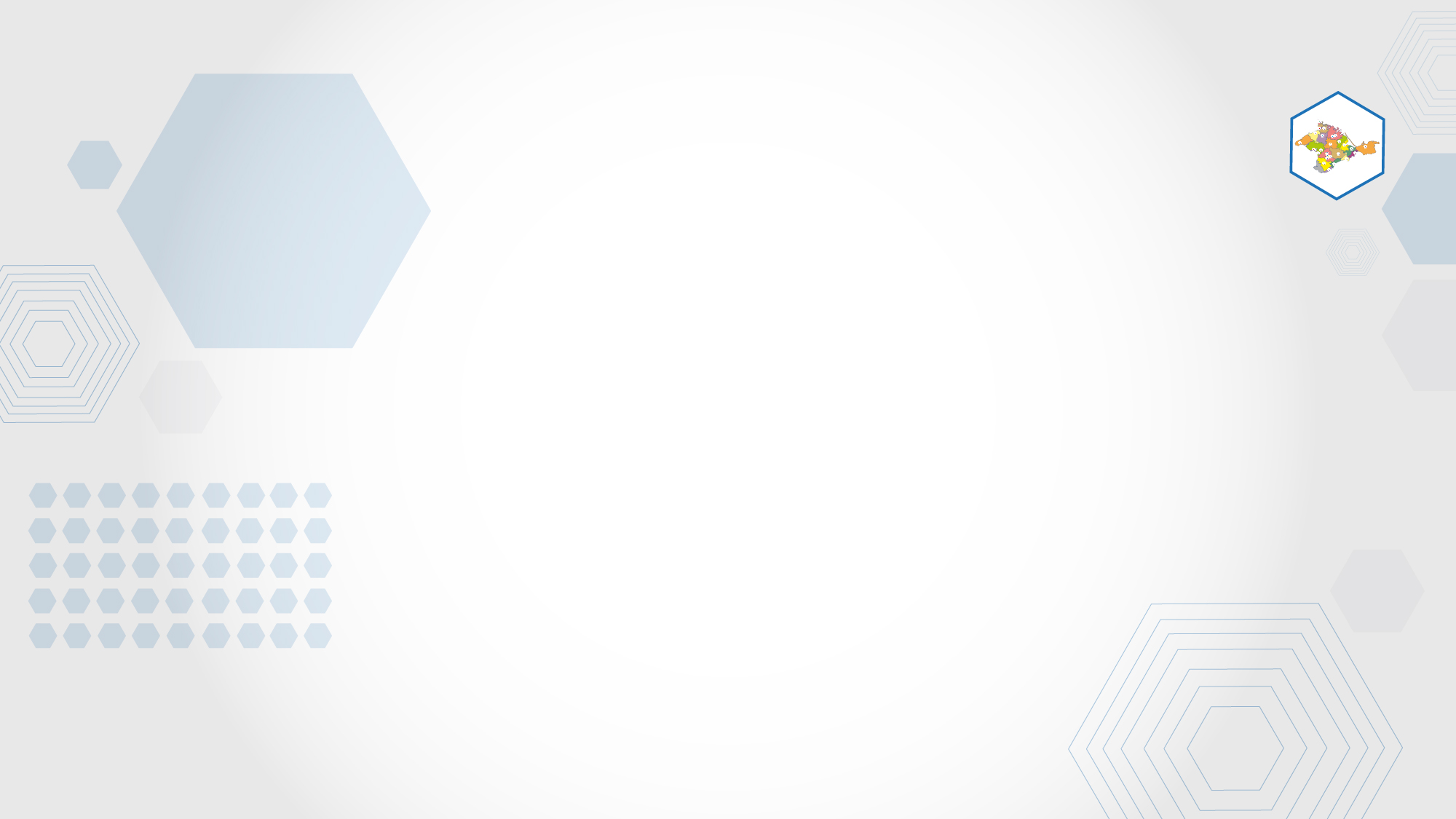 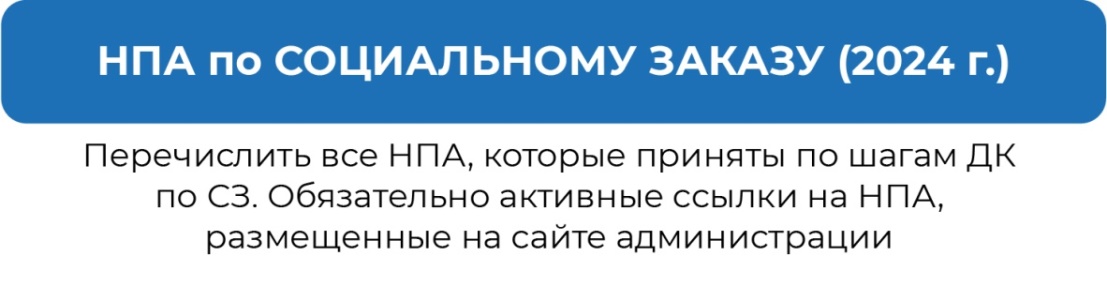 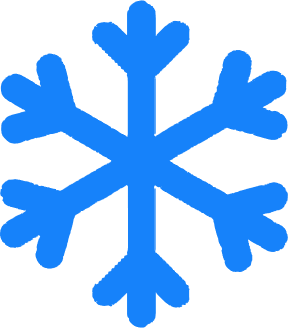 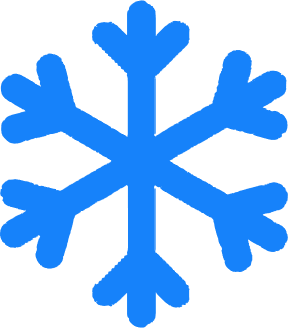 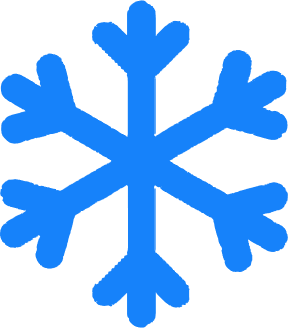 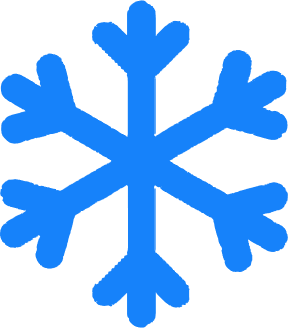 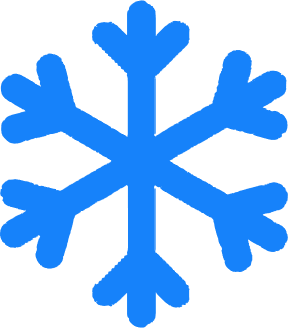 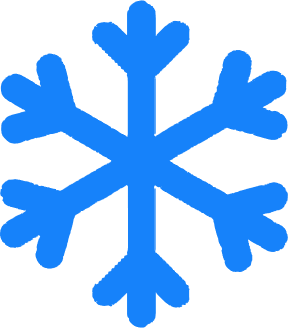 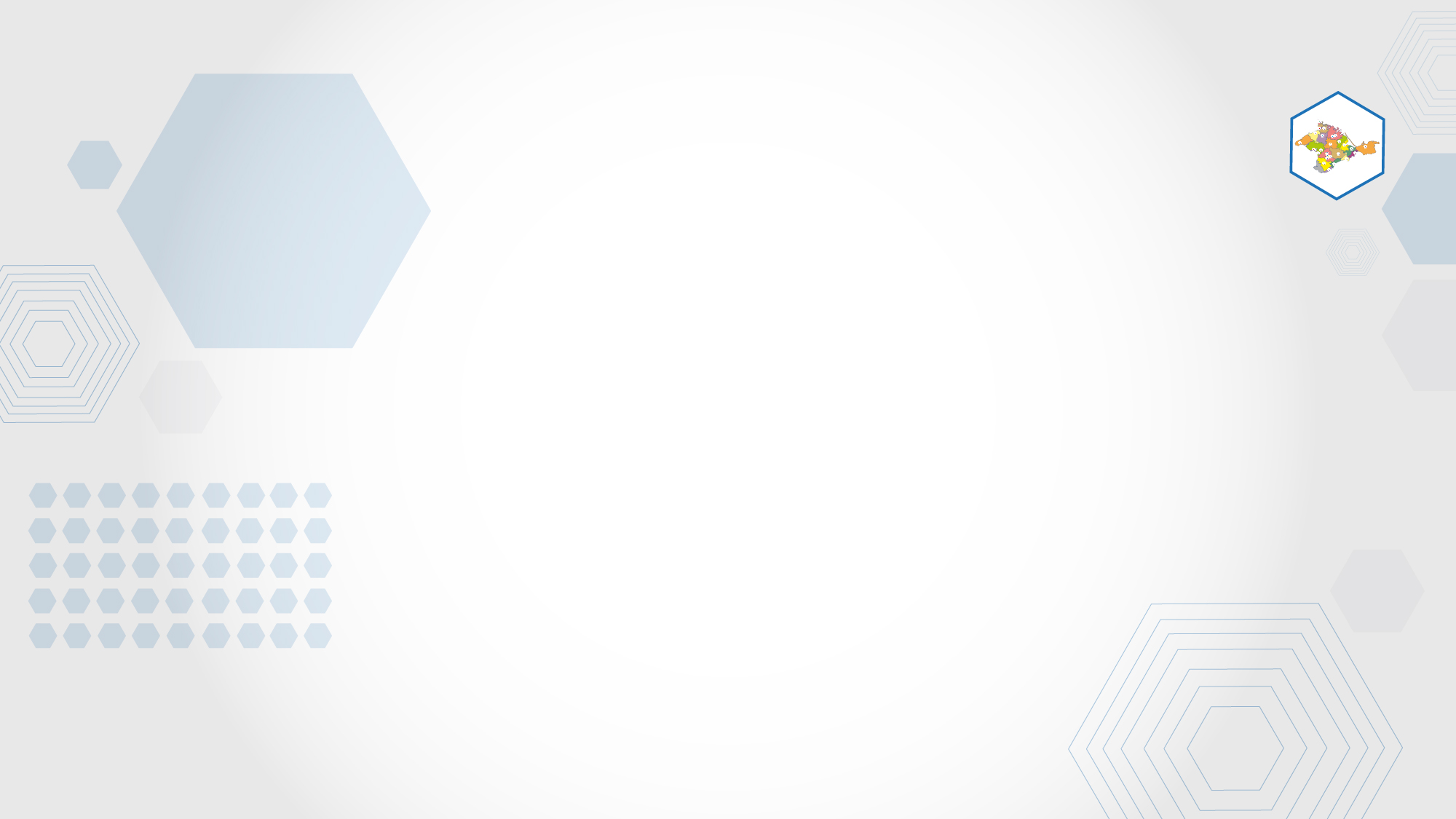 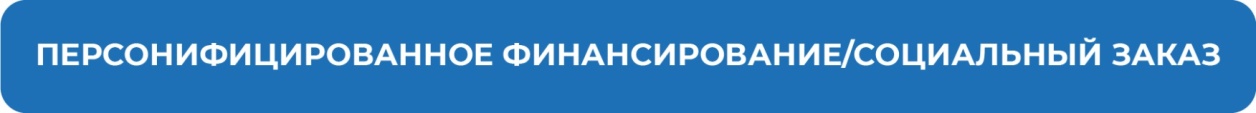 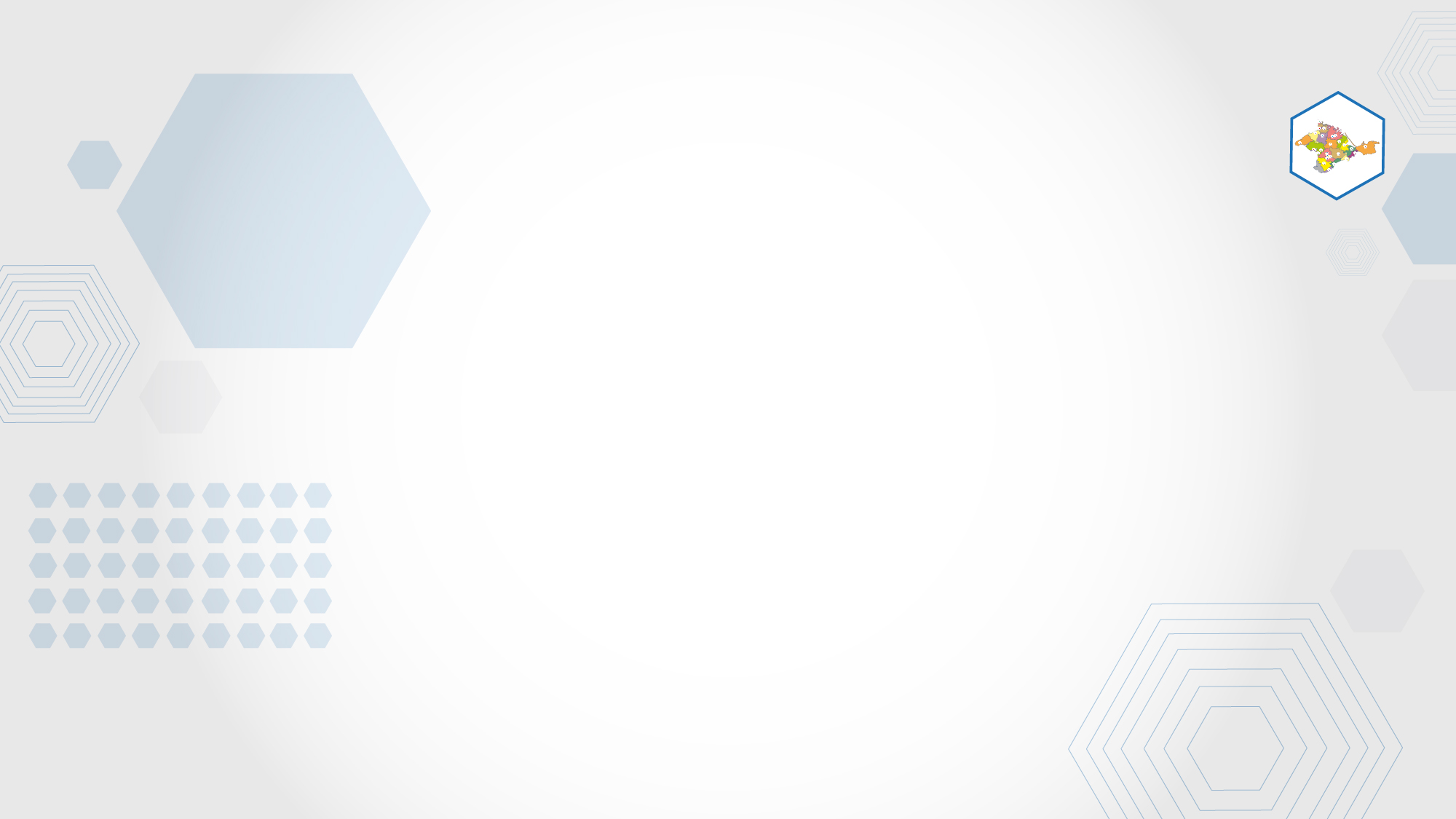 Организация и проведение муниципальным опорным центром методических мероприятий 
(согласно плана работы МОЦ на 2024 год) различного уровня.
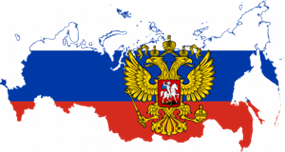 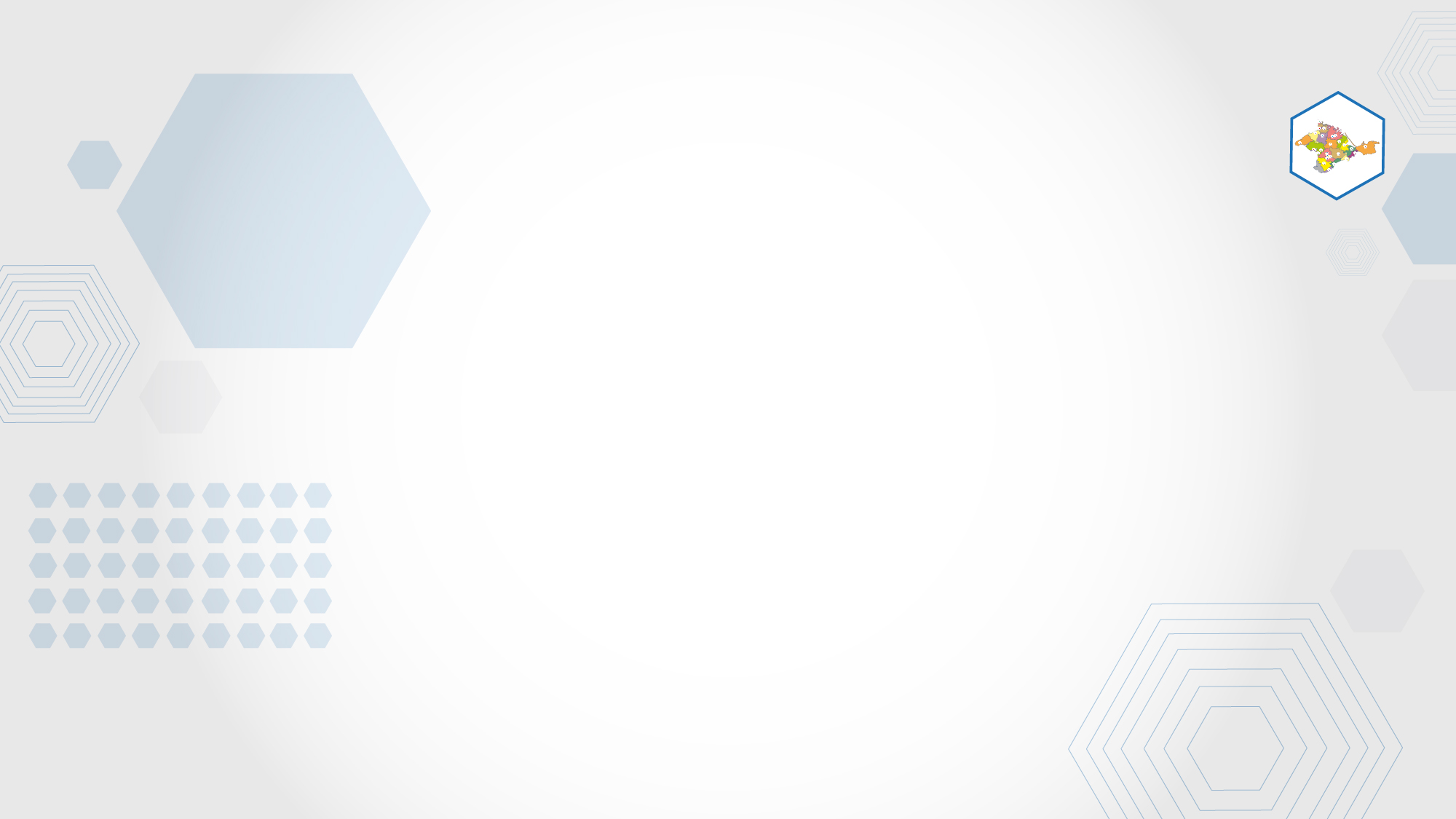 Численность педагогов дополнительного образования детей 
в Республике Крым по данным ЕАИС ДО
296_чел.
Основная часть педагогических кадров прошла курсы повышения квалификации в 2024 году 
и профессиональную переподготовку 
по дополнительному образованию_240_чел.
279 чел.-
Направлены заявки на прохождение курсов повышения квалификации в 2025 году
по дополнительному образованию 56_чел.
17 чел.
Участие в конкурсах проф. мастерства: 16чел.
Образовательный олимп,
Сердце отдаю детям, 
Панорама методических кейсов
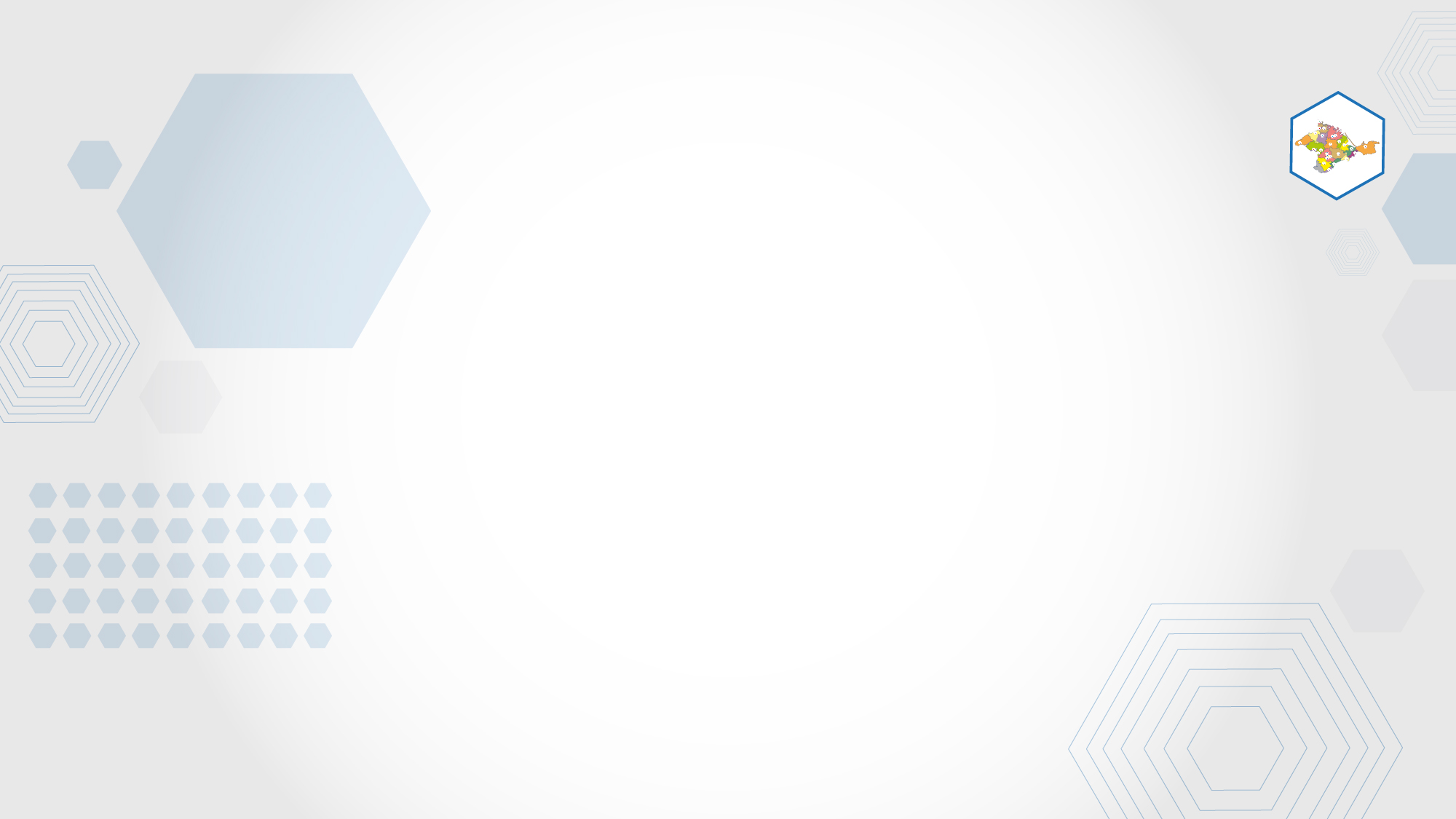 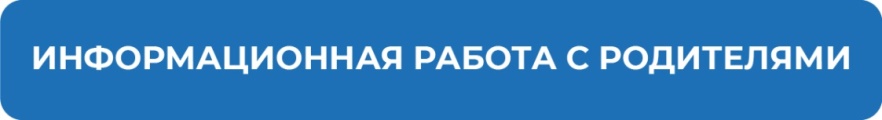 Конкурсные программы для обучающихся
Опросы, анкетирование  для родителей и обучающихся
Вопрос-ответ для родителей (регистрация в АИС «Навигатор ДО РК, восстановление пароля, как записаться в творческое объединения через Госуслуги, творческие объединения в образовательных организациях РК и др.)
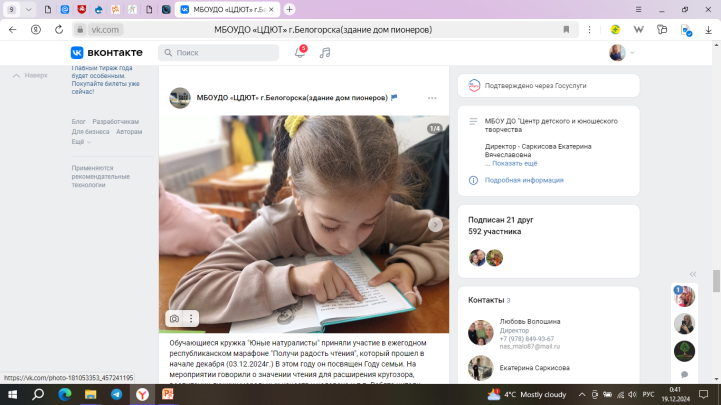 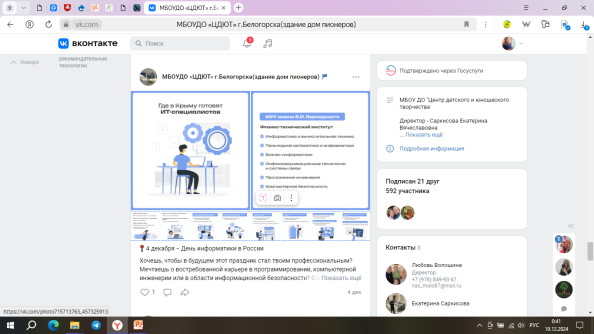 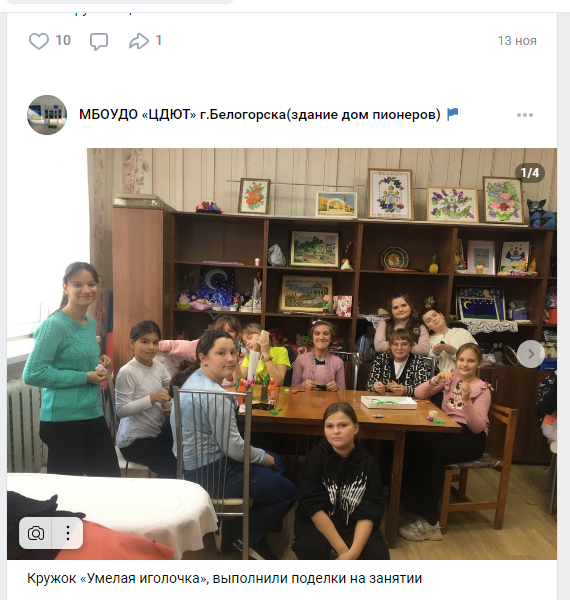 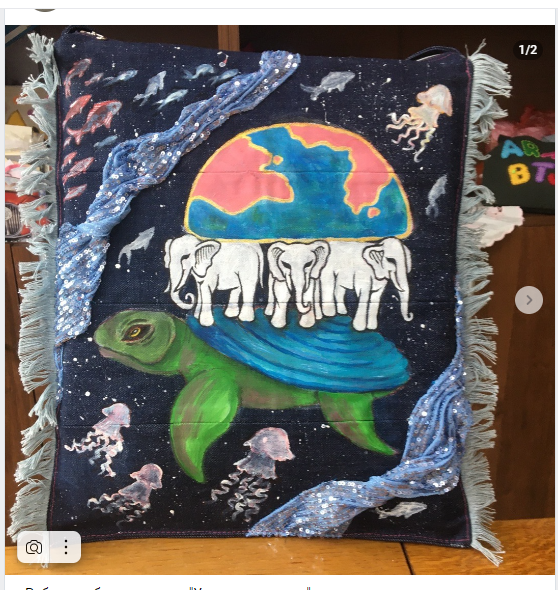 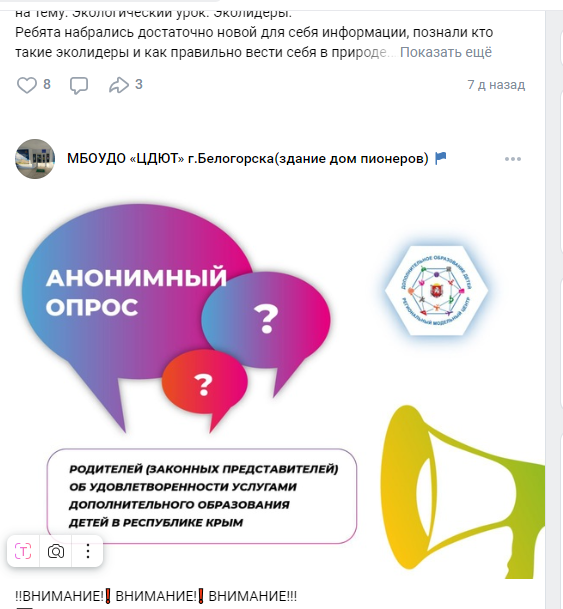 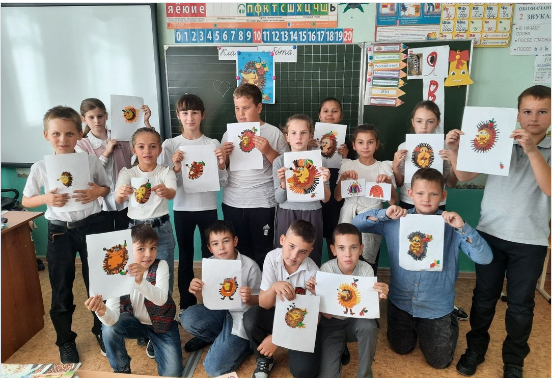 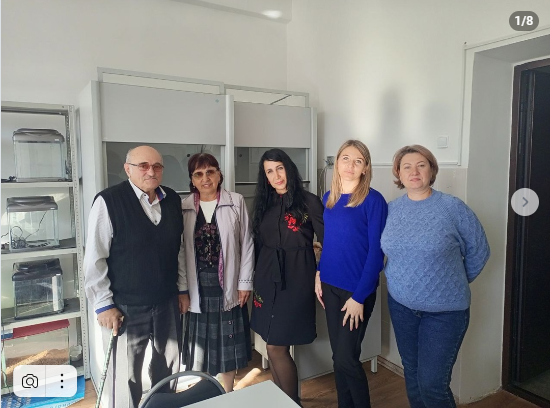 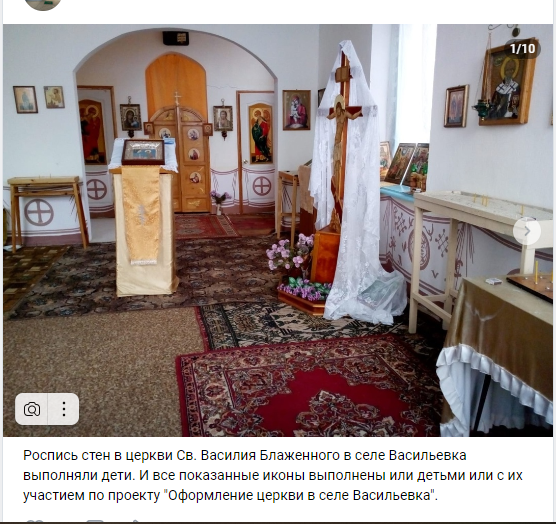 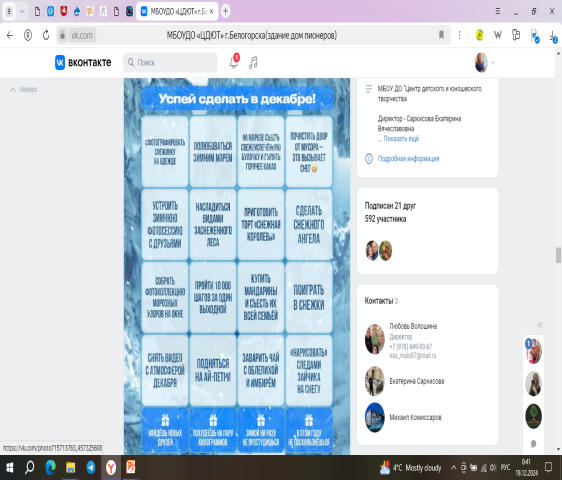 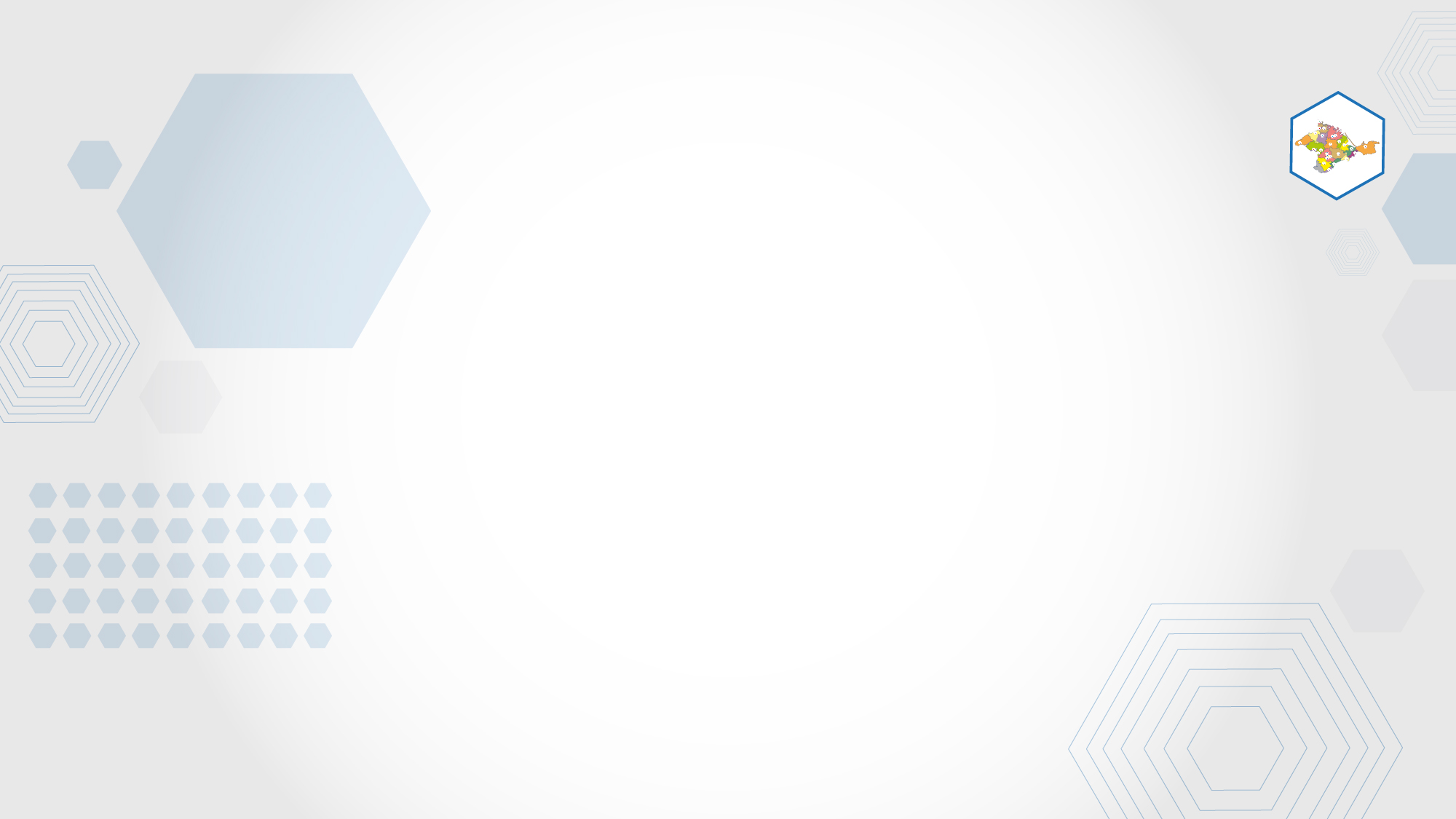 Возникающие риски исполнения целевых показателей по реализации Концепции дополнительного образования до 2030 года
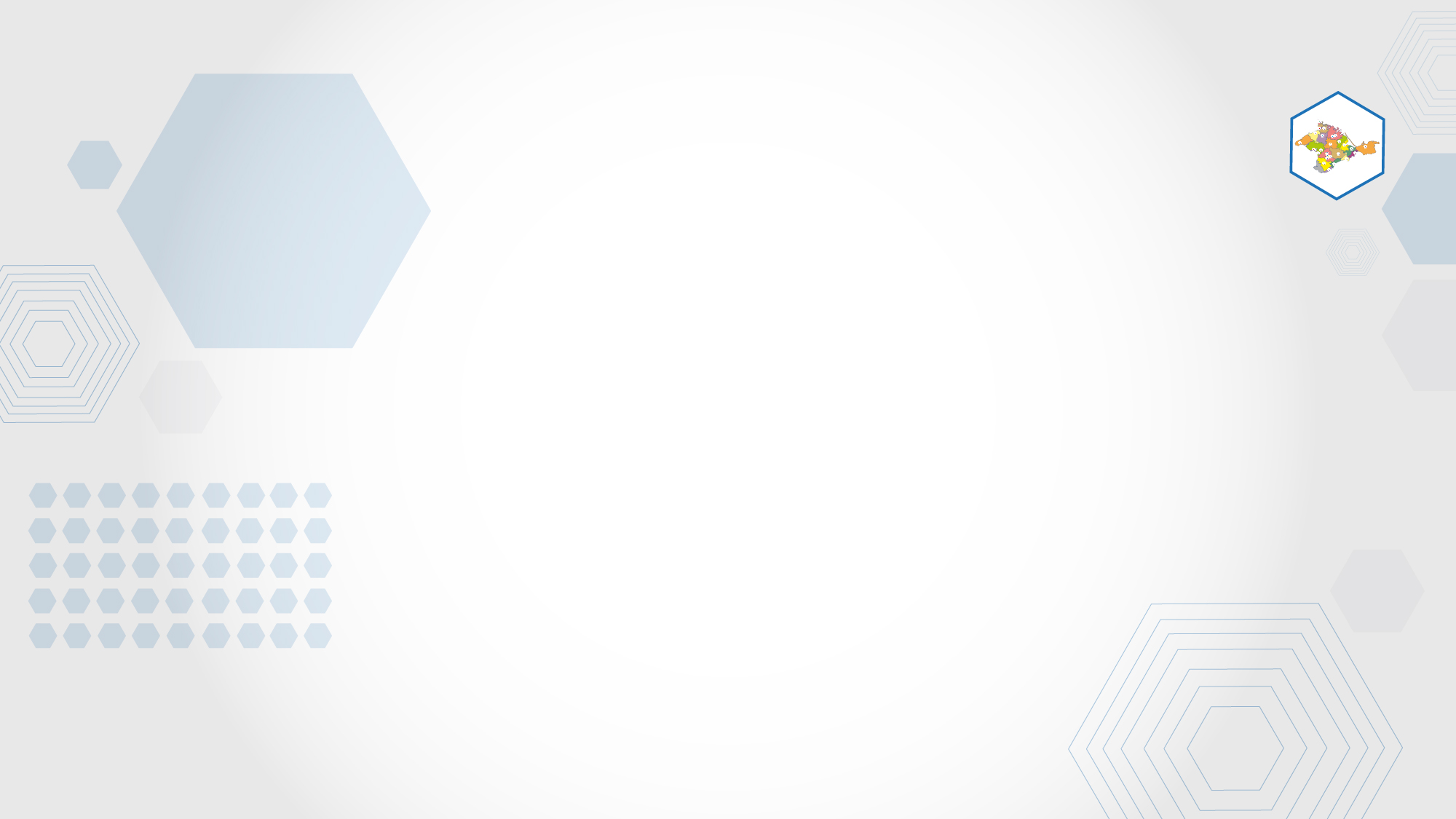 Планируемые результаты
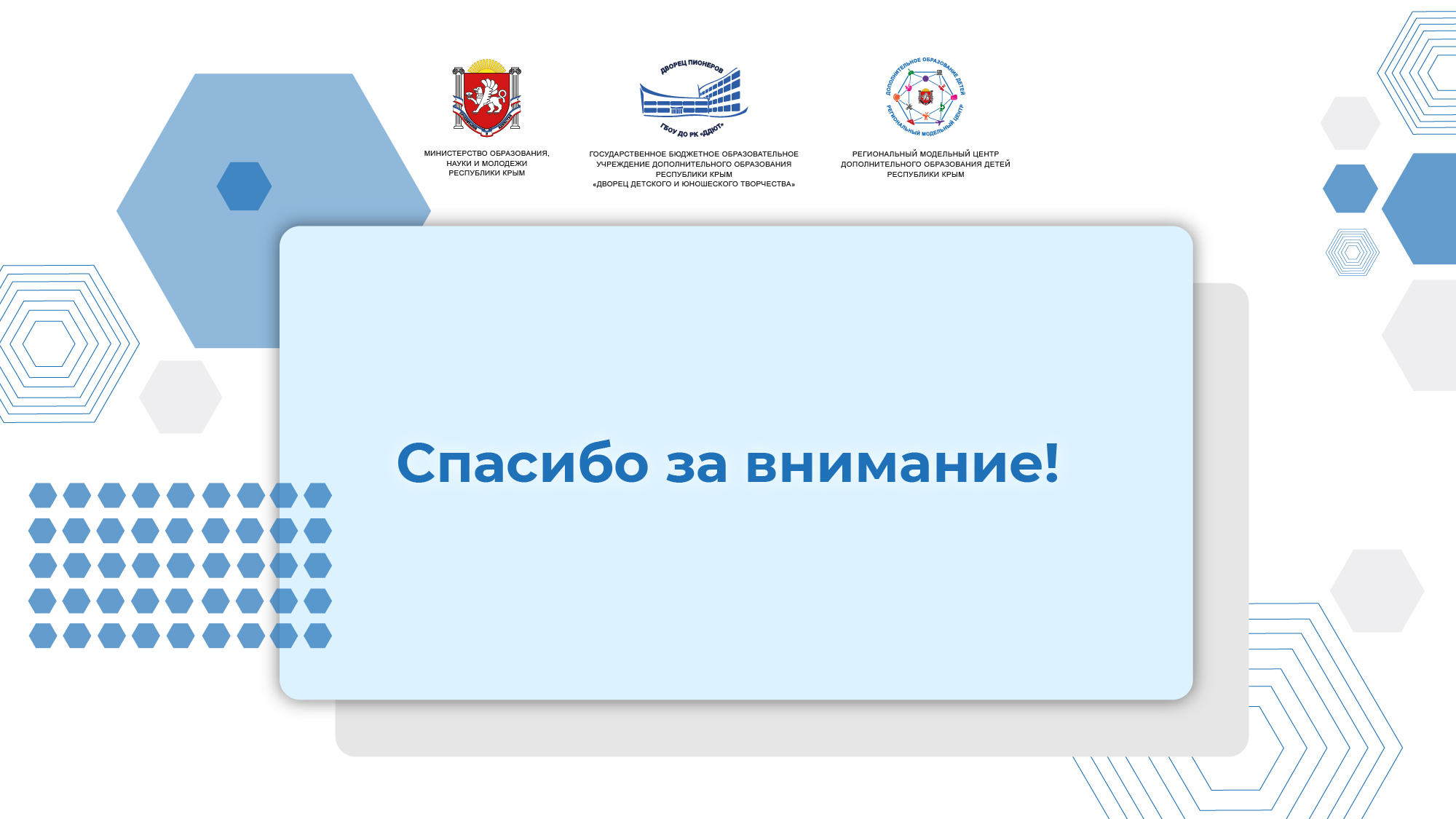 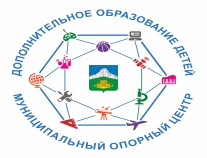 Муниципальный опорный центр дополнительного образования детей  Белогорского района
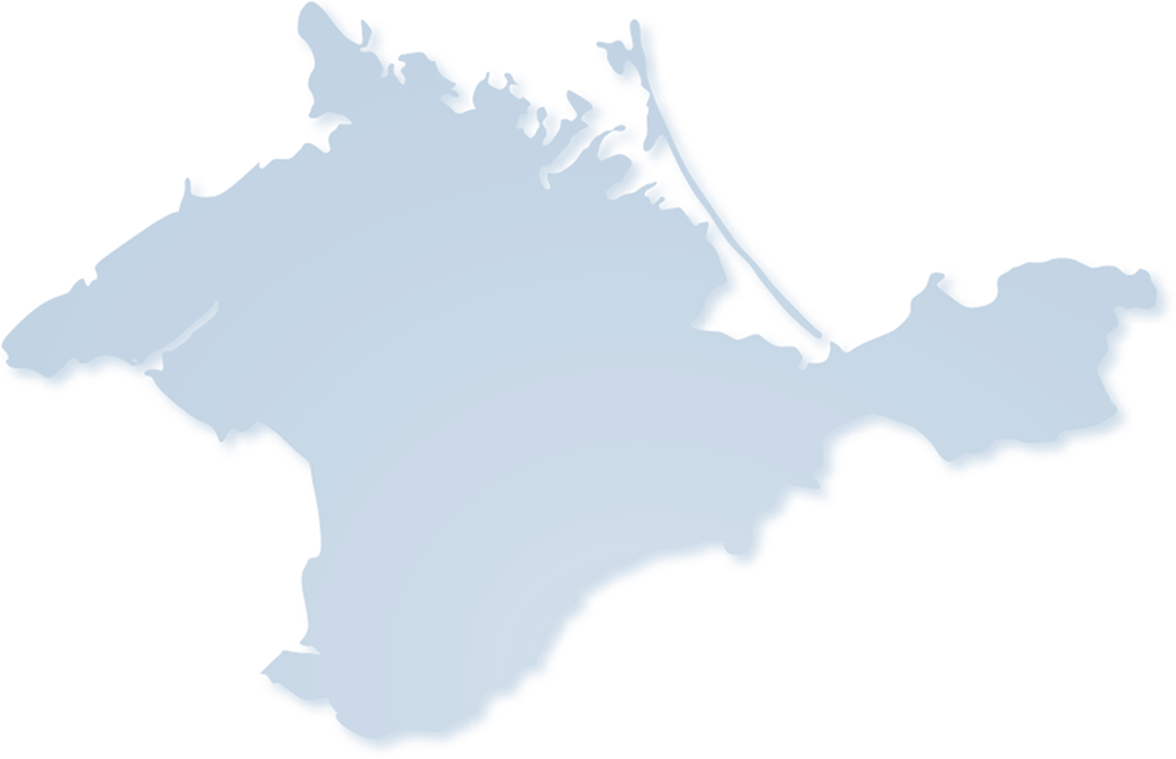 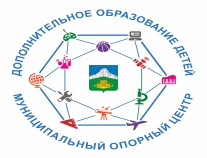